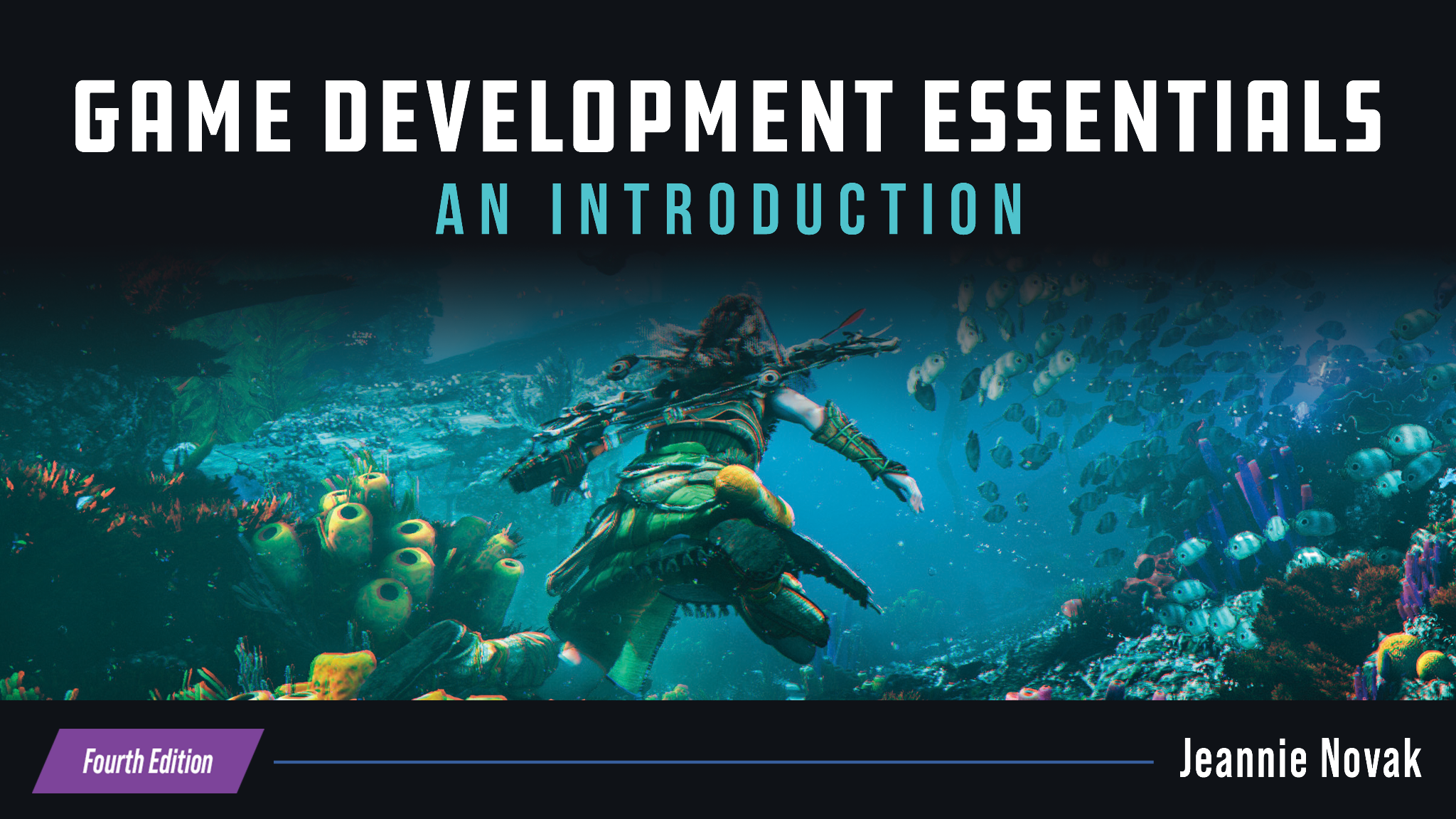 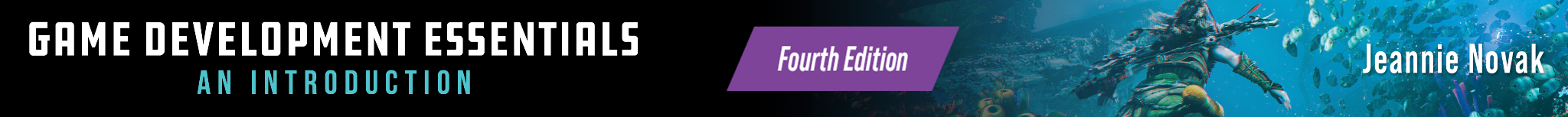 CHAPTER 6
GAMEPLAY CREATING THE EXPERIENCE
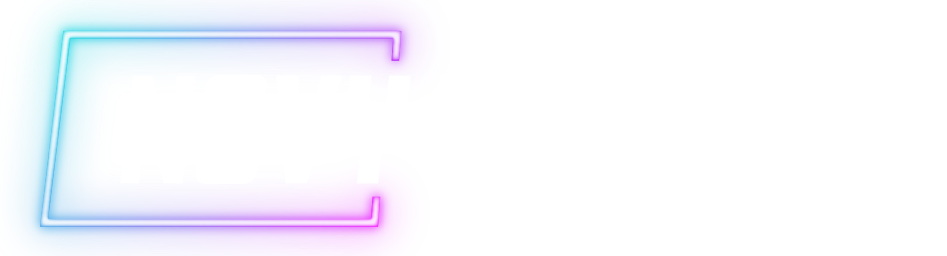 © 2022, 2024 Jeannie Novak All rights reserved.
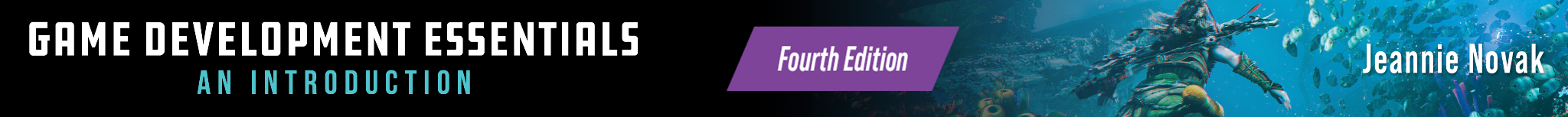 CHAPTER OBJECTIVES
After reading this chapter, you should be able to:
Understand how a game’s challenges and strategies are associated with gameplay.
Explain interactivity modes and how they relate to gameplay.
Describe the relationship between gameplay and story.
Differentiate between static and dynamic balance.
Discuss how the Prisoner’s Dilemma and tragedy of the commons can be applied to cooperative gameplay.
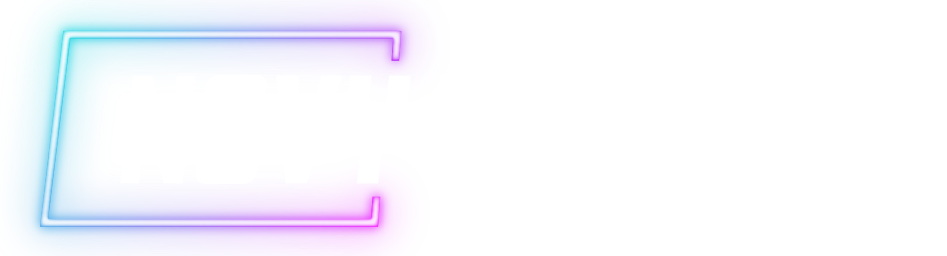 © 2022, 2024 Jeannie Novak All rights reserved.
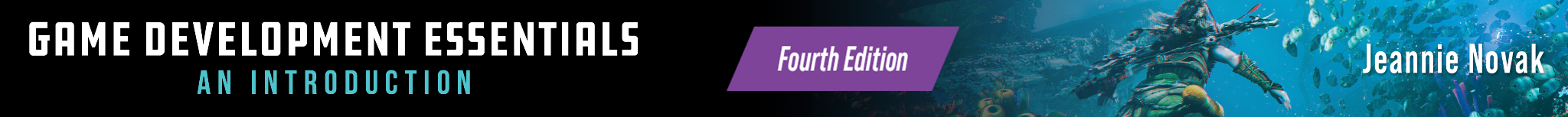 Rules of Play
Victory Condition
Credit: JN
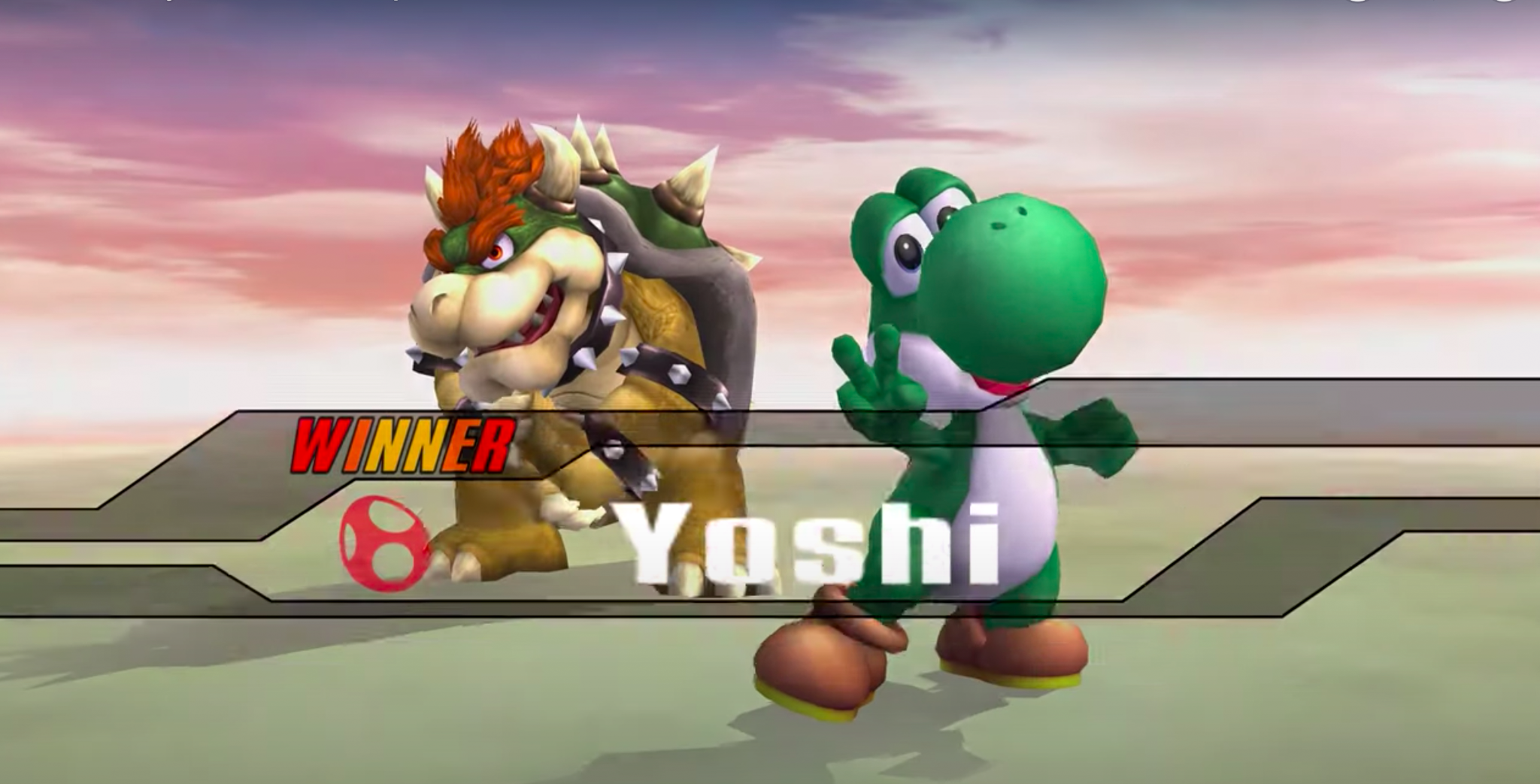 Caption: Victory screen in Super Smash Bros. Brawl.
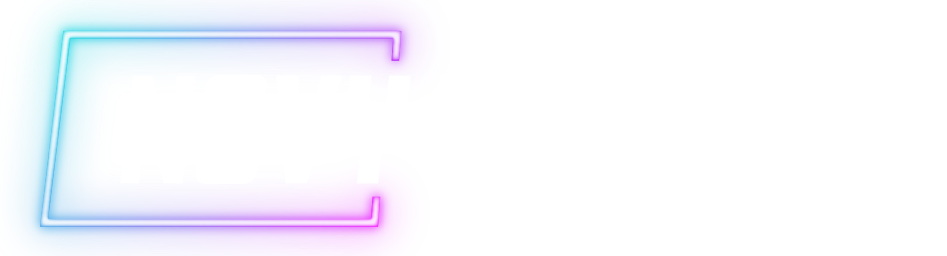 © 2022, 2024 Jeannie Novak All rights reserved.
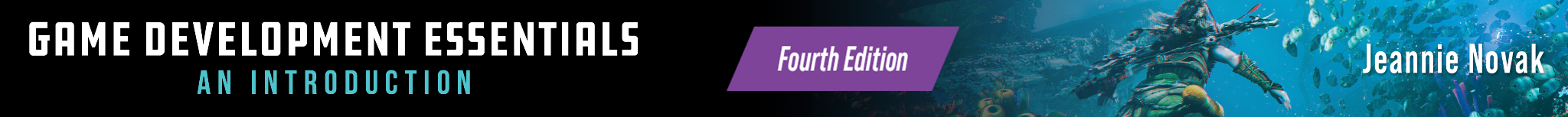 Rules of Play
Defeat Condition
Credit: JN
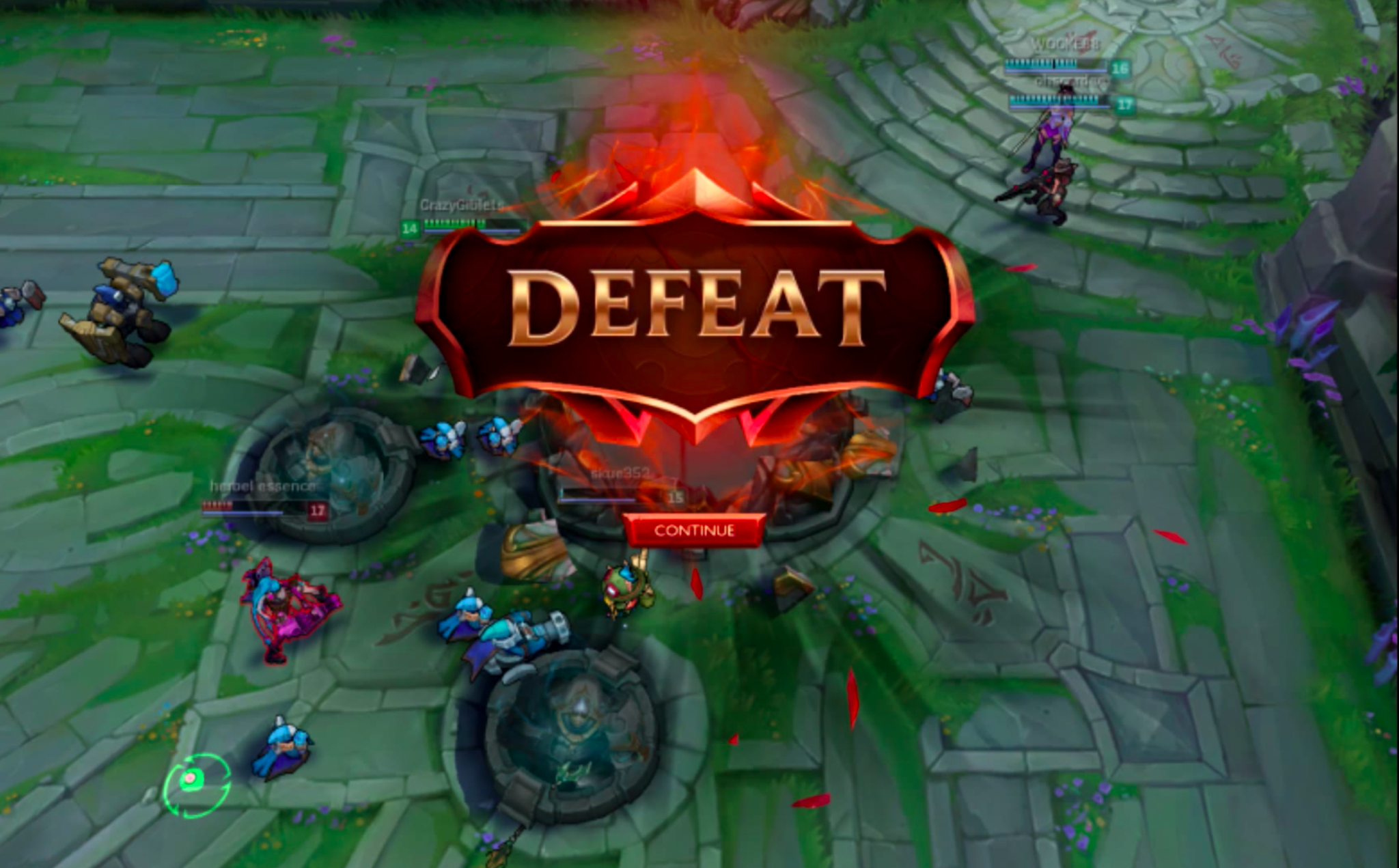 Caption: Defeat screen in League of Legends.
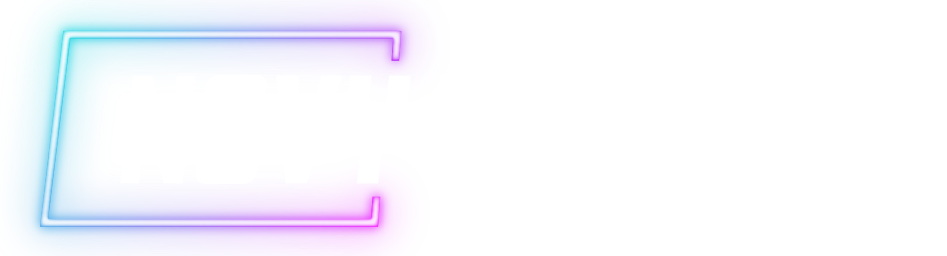 © 2022, 2024 Jeannie Novak All rights reserved.
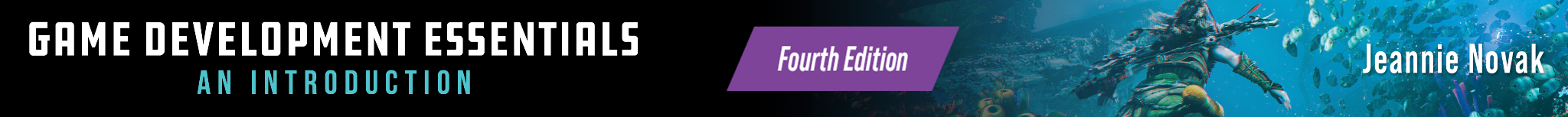 Interactivity Modes
Player-to-Game
Credit: Monolith
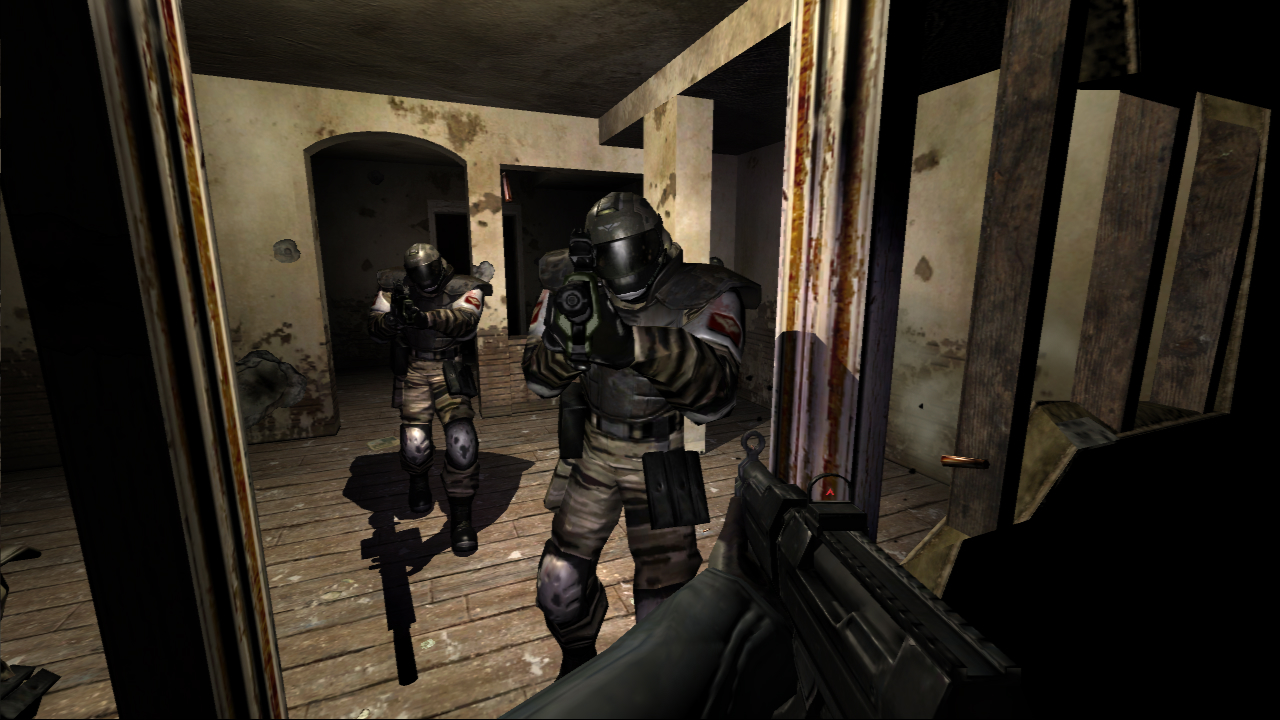 Caption: Player-to-game interactivity involves interacting with a game’s AI—such as the ATC forces in FEAR.
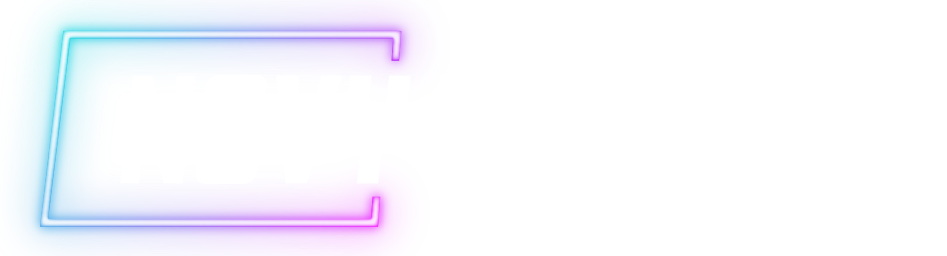 © 2022, 2024 Jeannie Novak All rights reserved.
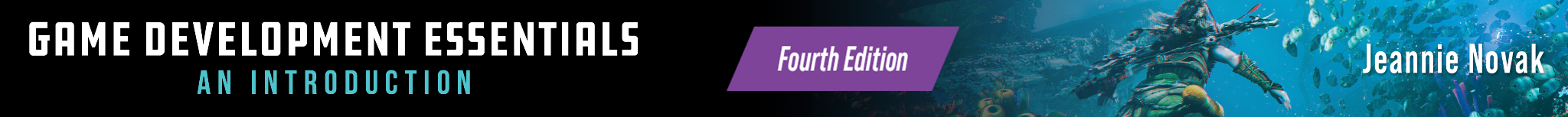 Interactivity Modes
Player-to-Player
Credit: Gun Media Holdings
Credit: Sciere (MobyGames)
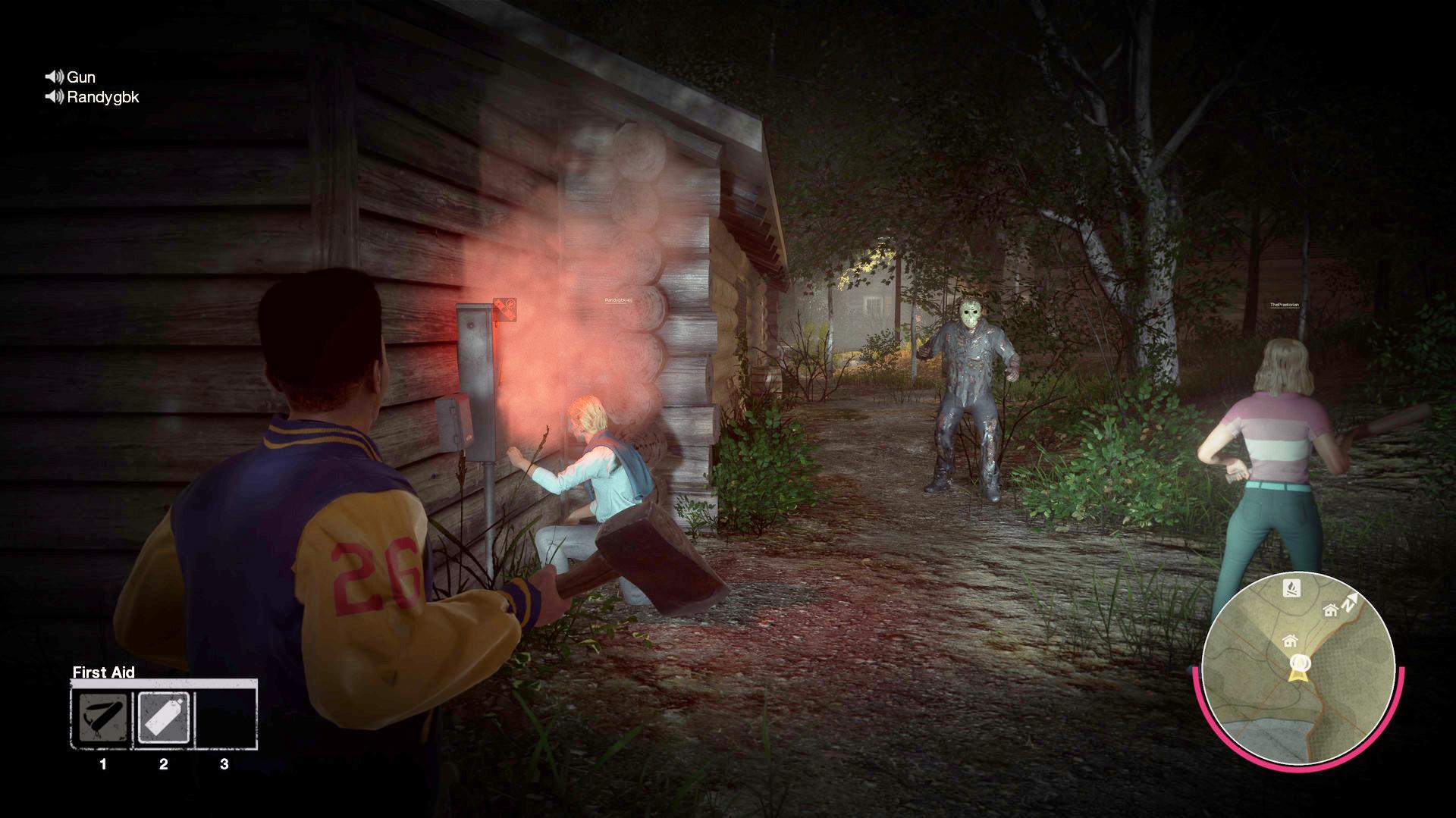 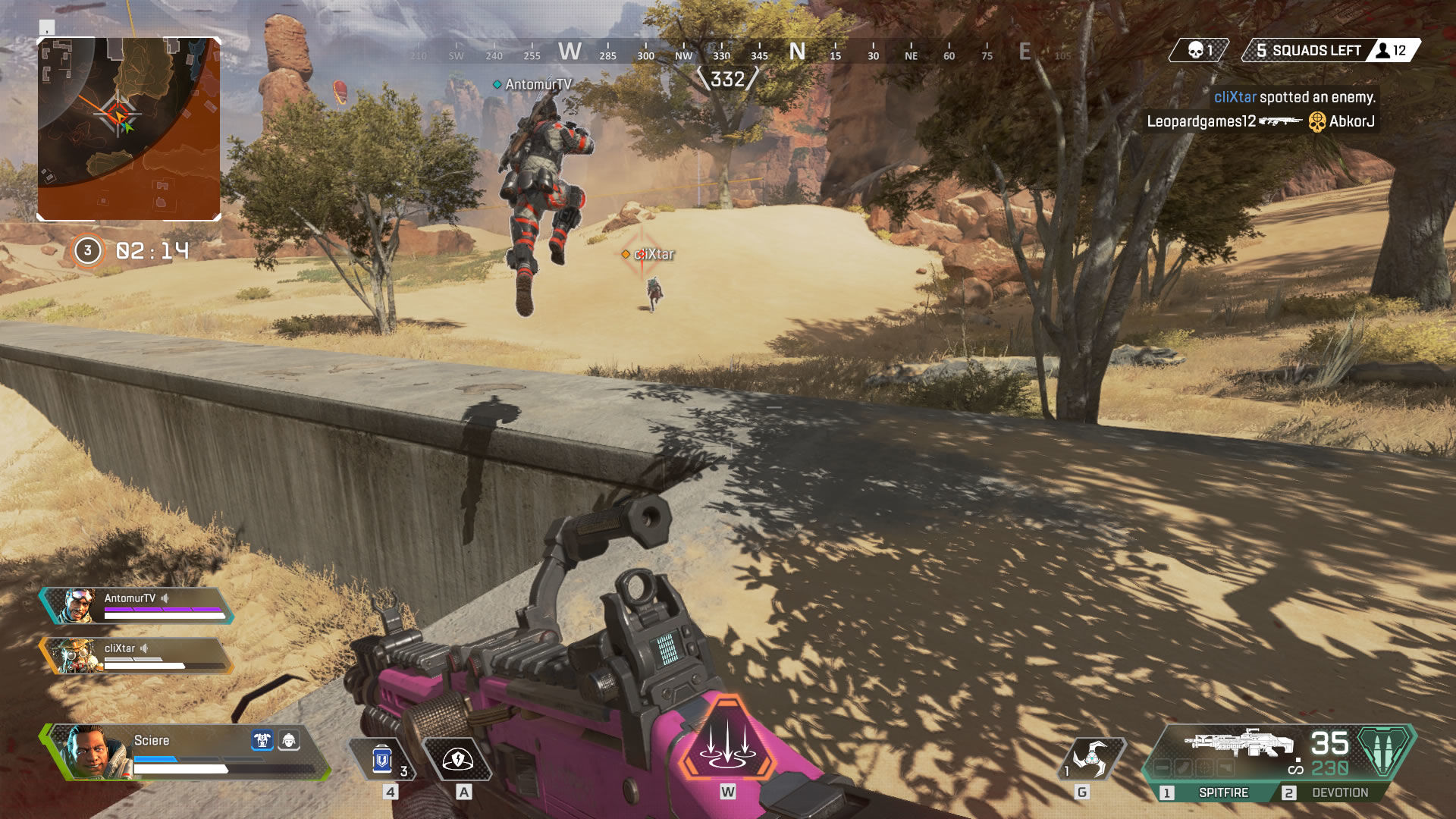 Caption: Friday The 13th: The Game - left - is an asymmetrical multiplayer game involving unilateral competition—while Apex Legends - right - involves multilateral team-based competition.
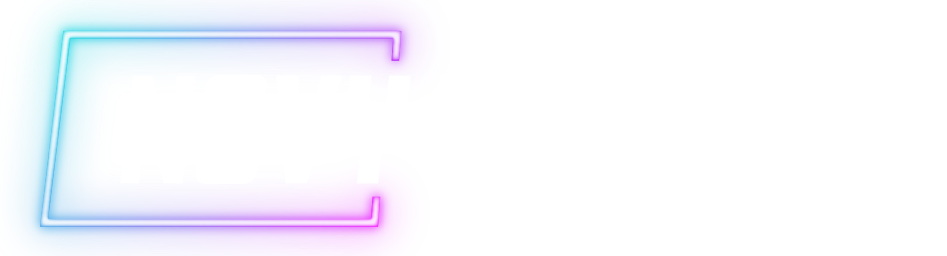 © 2022, 2024 Jeannie Novak All rights reserved.
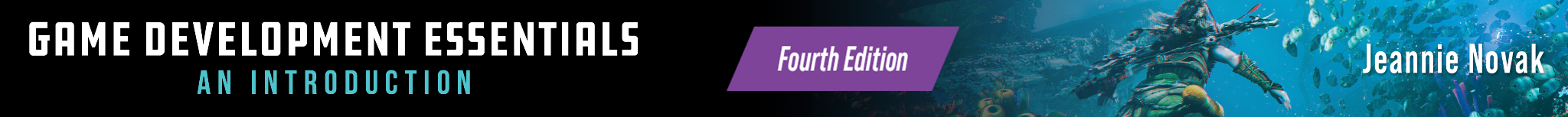 Interactivity Modes
Player-To-Developer
Credit: Bungie
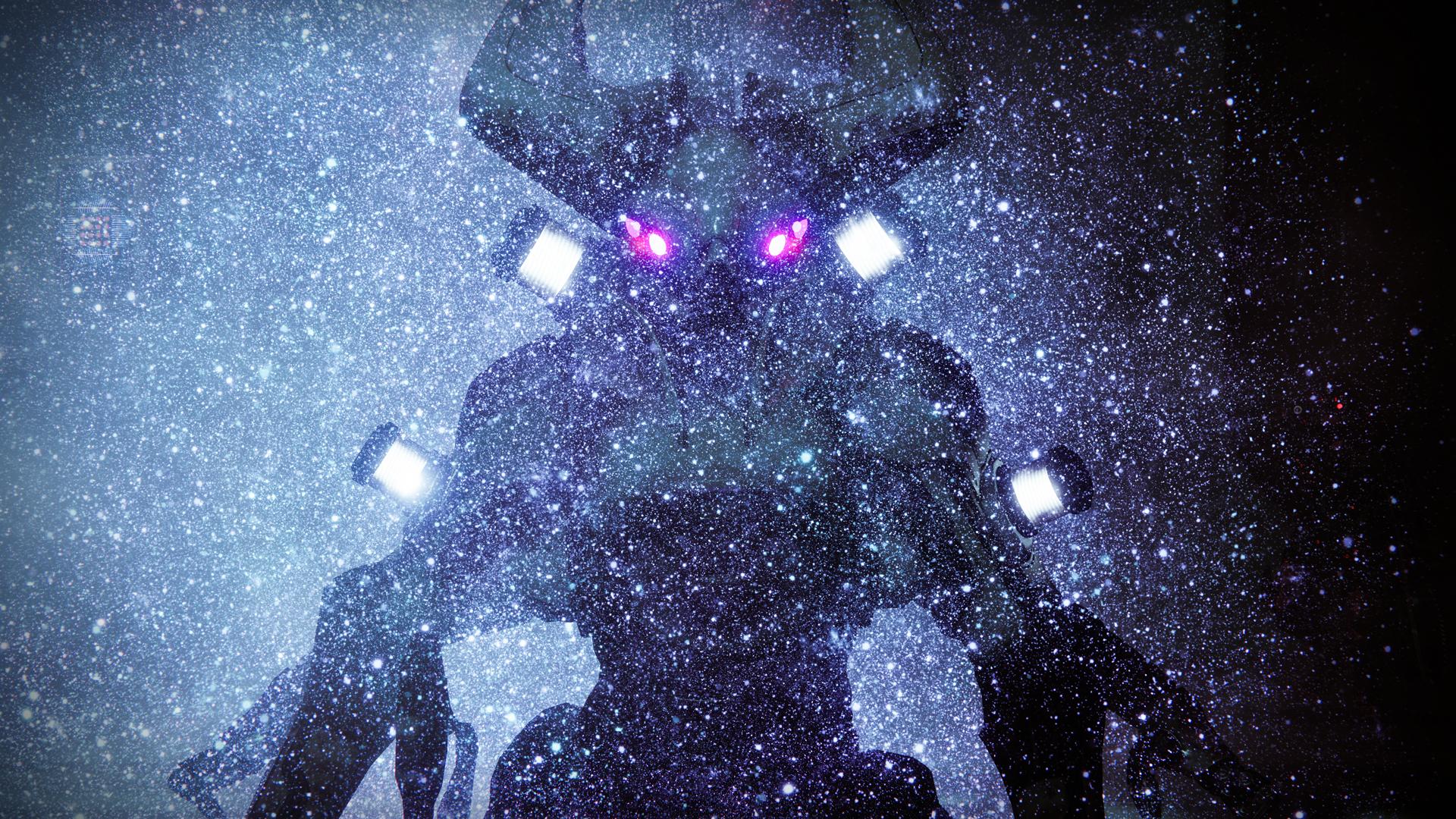 Caption: Player-to-developer interaction includes in-game events such as the “Deep Stone Crypt Raid” mission—introduced in the Destiny 2 Beyond Light expansion.
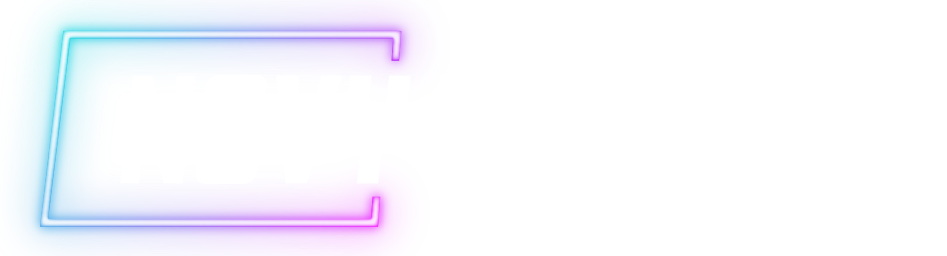 © 2022, 2024 Jeannie Novak All rights reserved.
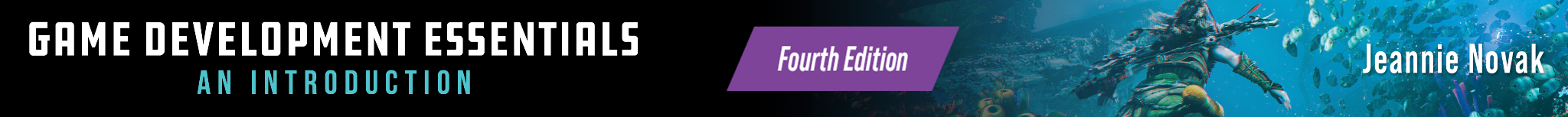 Interactivity Modes
Player-To-Platform
Credit: ymgerman (Shutterstock)
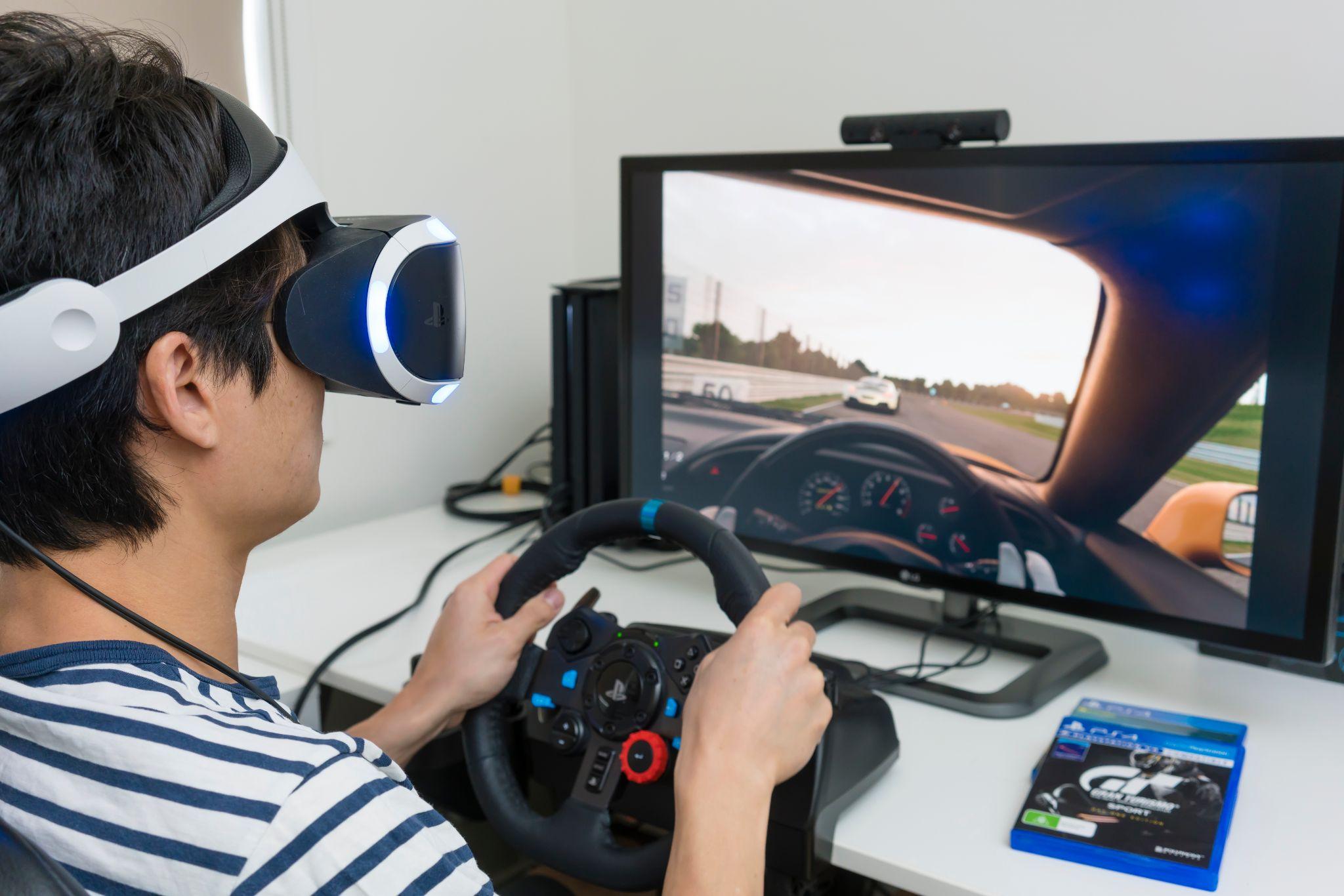 Caption: Gran Turismo Sport played on a PS4 Pro with a steering wheel and PSVR headset.
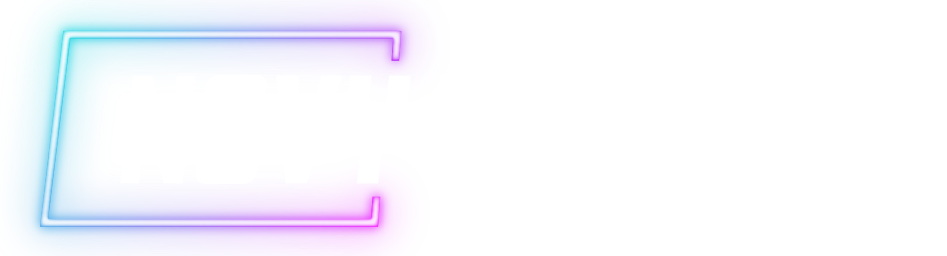 © 2022, 2024 Jeannie Novak All rights reserved.
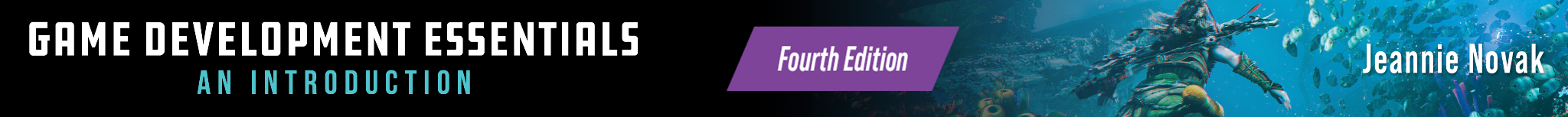 Game Theory
Zero-Sum
Credit: totojang1977 (Shutterstock)
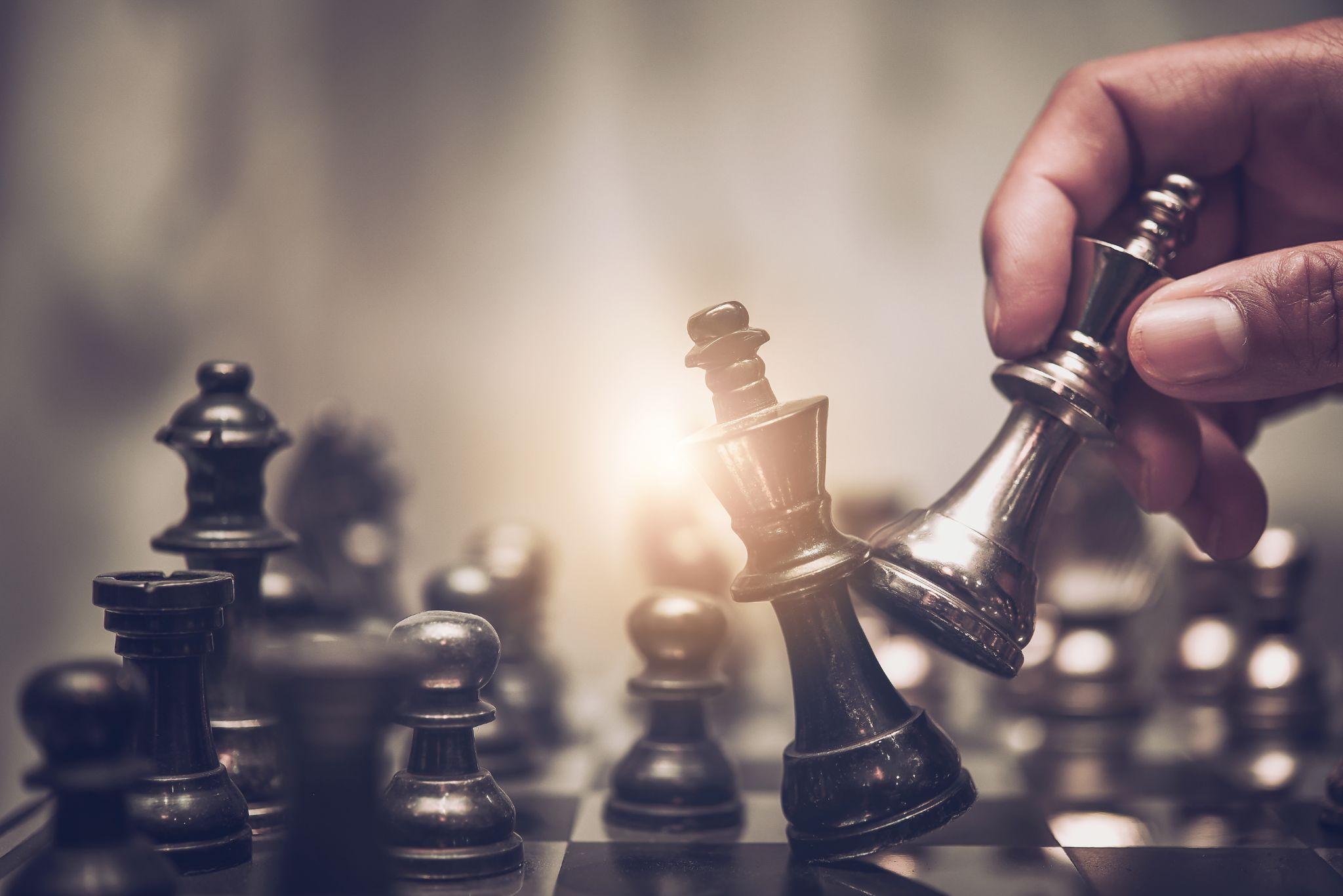 Caption: Chess is a classic example of a zero-sum game.
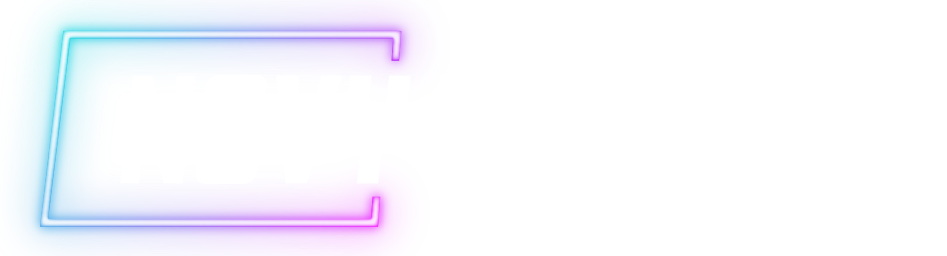 © 2022, 2024 Jeannie Novak All rights reserved.
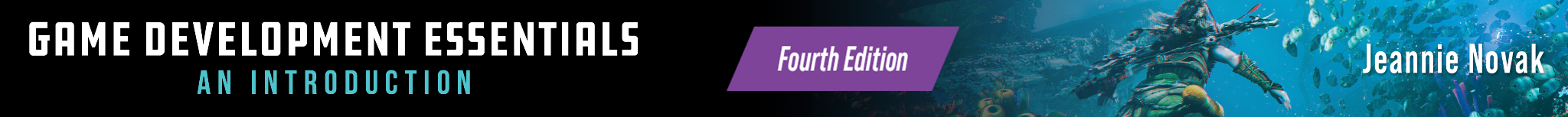 Game Theory
Non Zero-Sum
Credit: Padaguan (Wikimedia Commons)
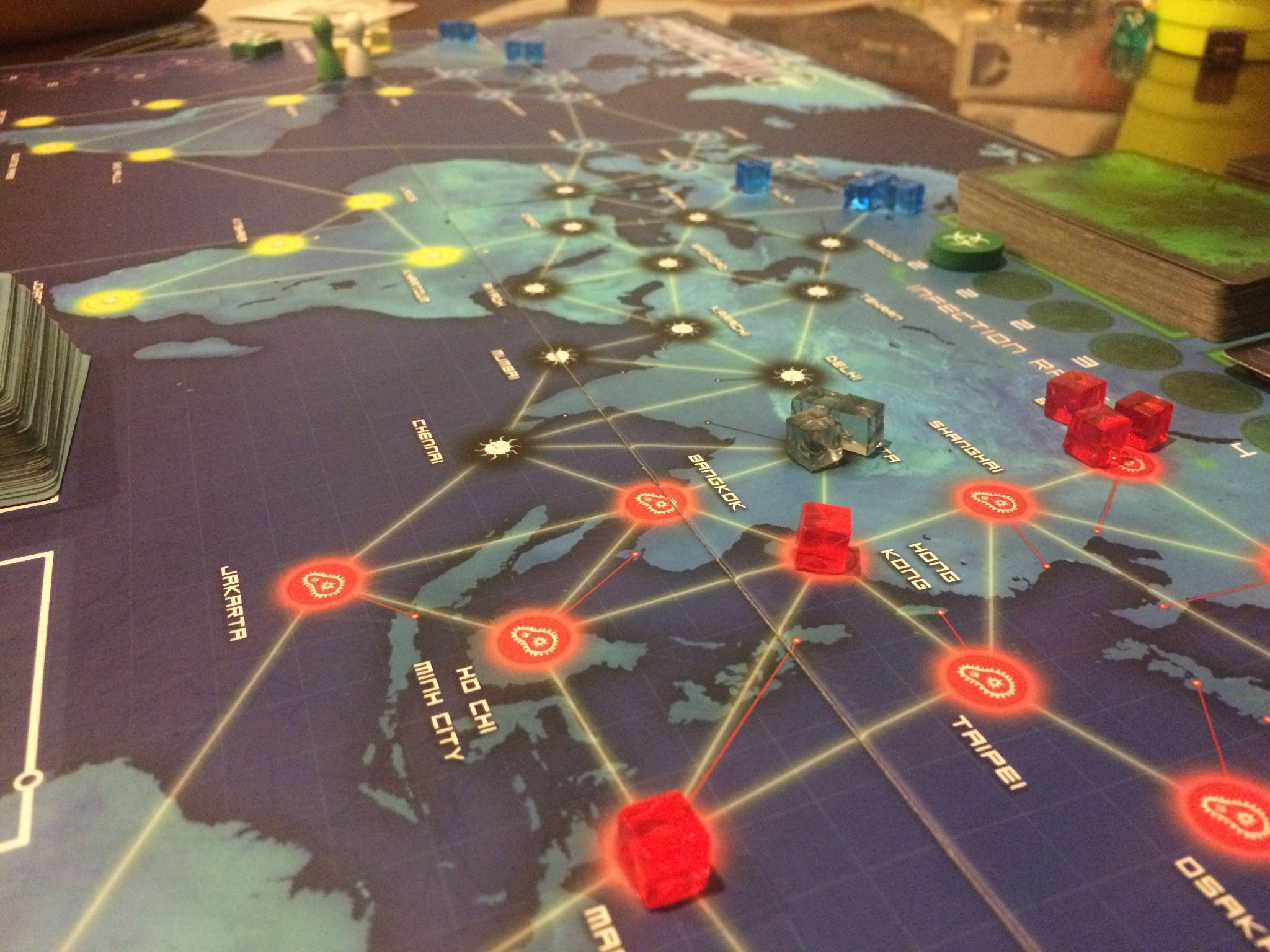 Caption: In the cooperative board game Pandemic, players join forces to discover cures to four diseases in order to stop them from spreading worldwide.
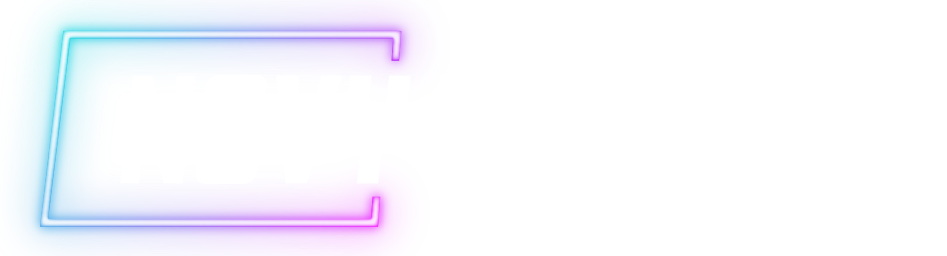 © 2022, 2024 Jeannie Novak All rights reserved.
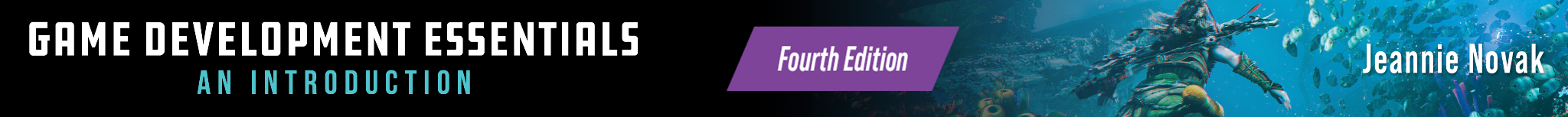 Game Theory
Prisoner’s Dilemma
Credit: Diagram by Per Olin
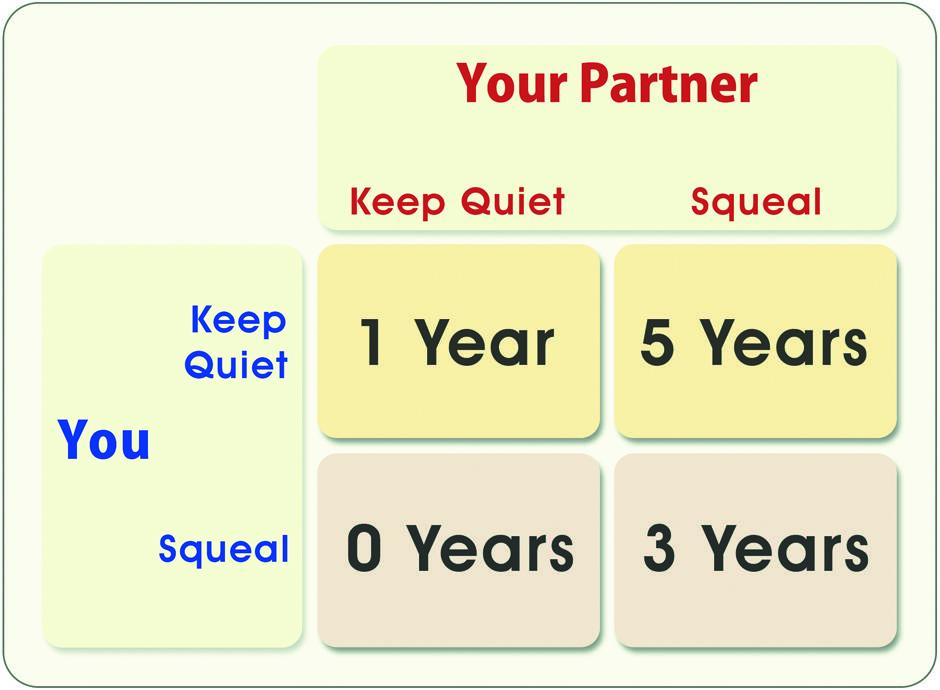 Caption: The Prisoner’s Dilemma payoff matrix shows four possible outcomes for each player.
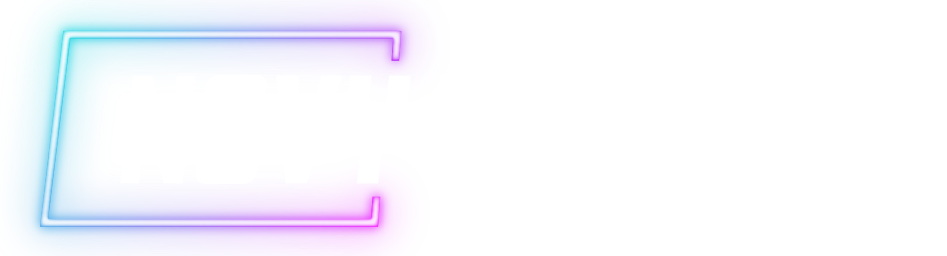 © 2022, 2024 Jeannie Novak All rights reserved.
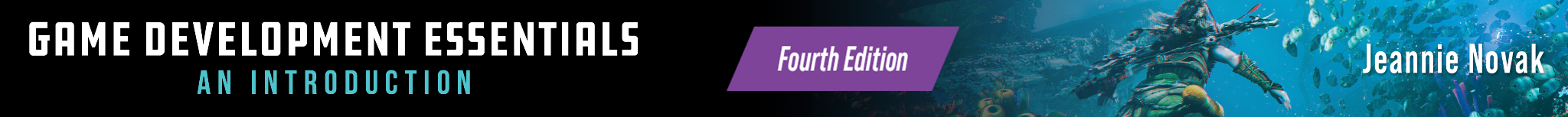 Game Theory
Tragedy of the Commons
Credit: paintings (Shutterstock)
Credit: Illustration by Ben Bourbon
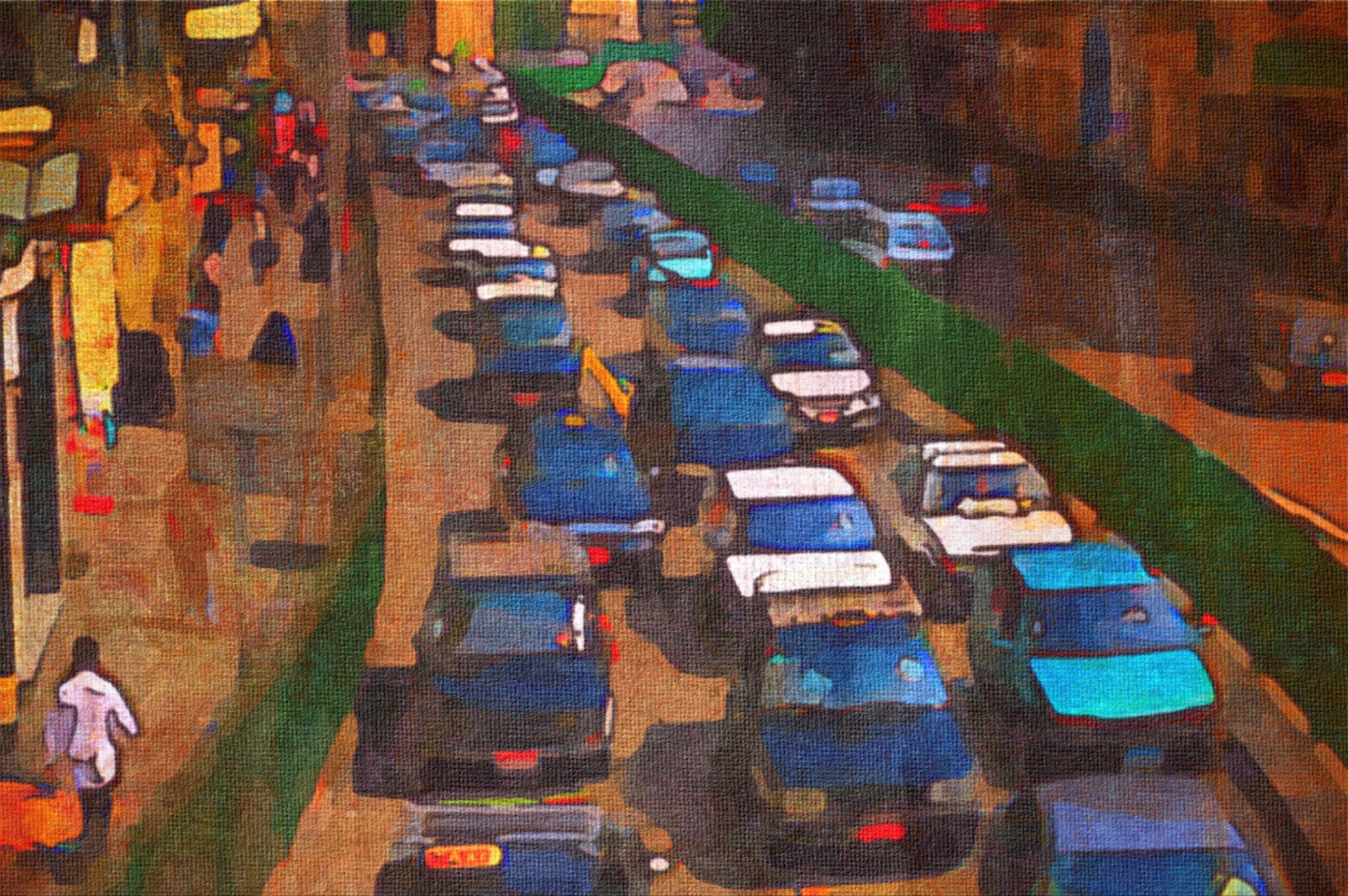 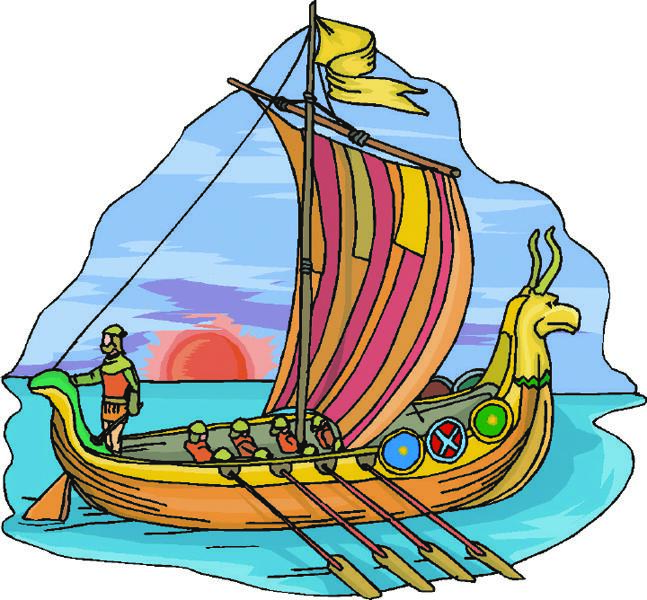 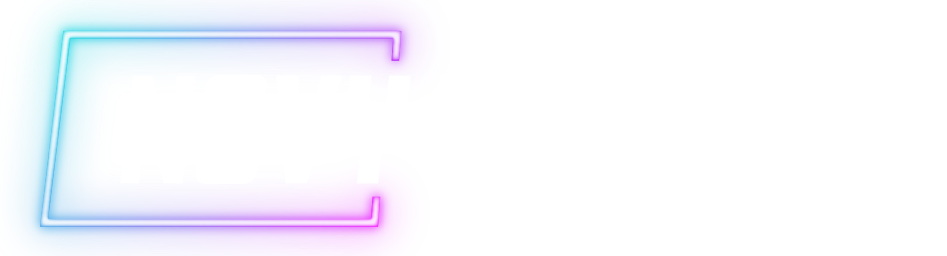 © 2022, 2024 Jeannie Novak All rights reserved.
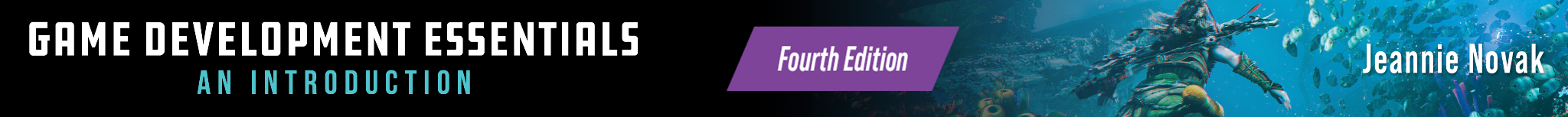 Challenges
Implicit & Explicit
Credit: Pedro Cunha (MobyGames)
Credit: Pedro Cunha (MobyGames)
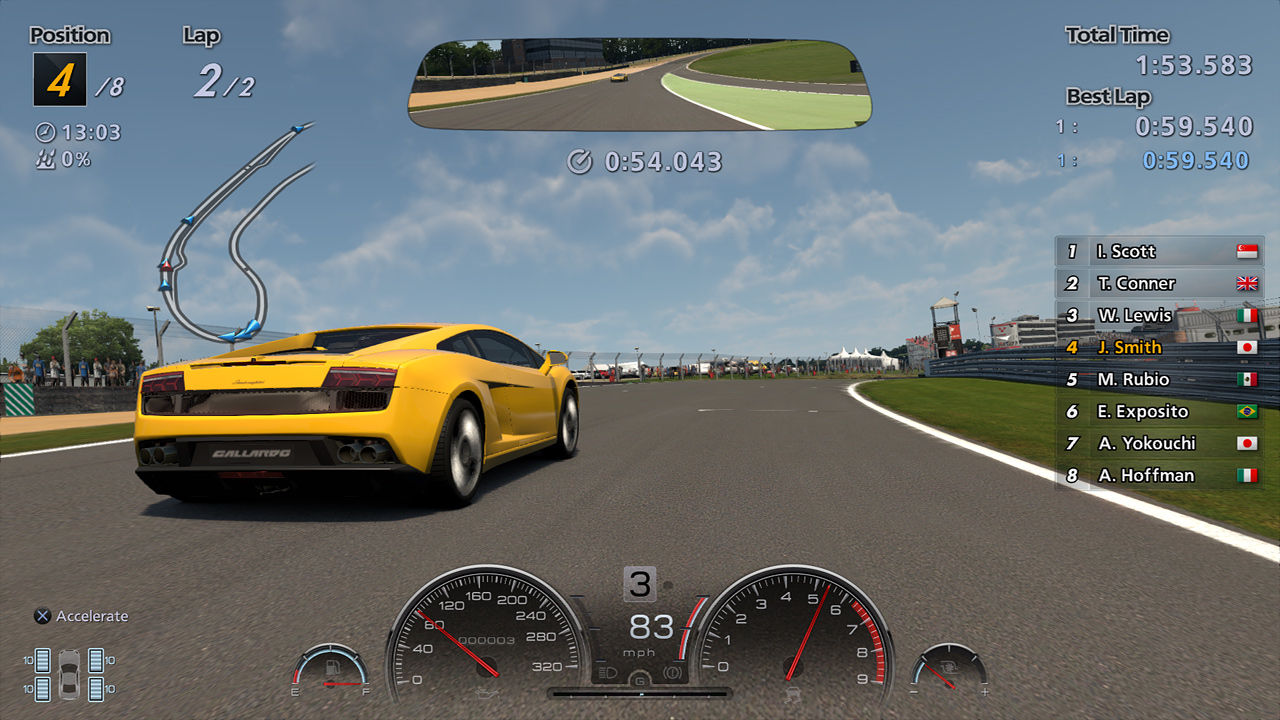 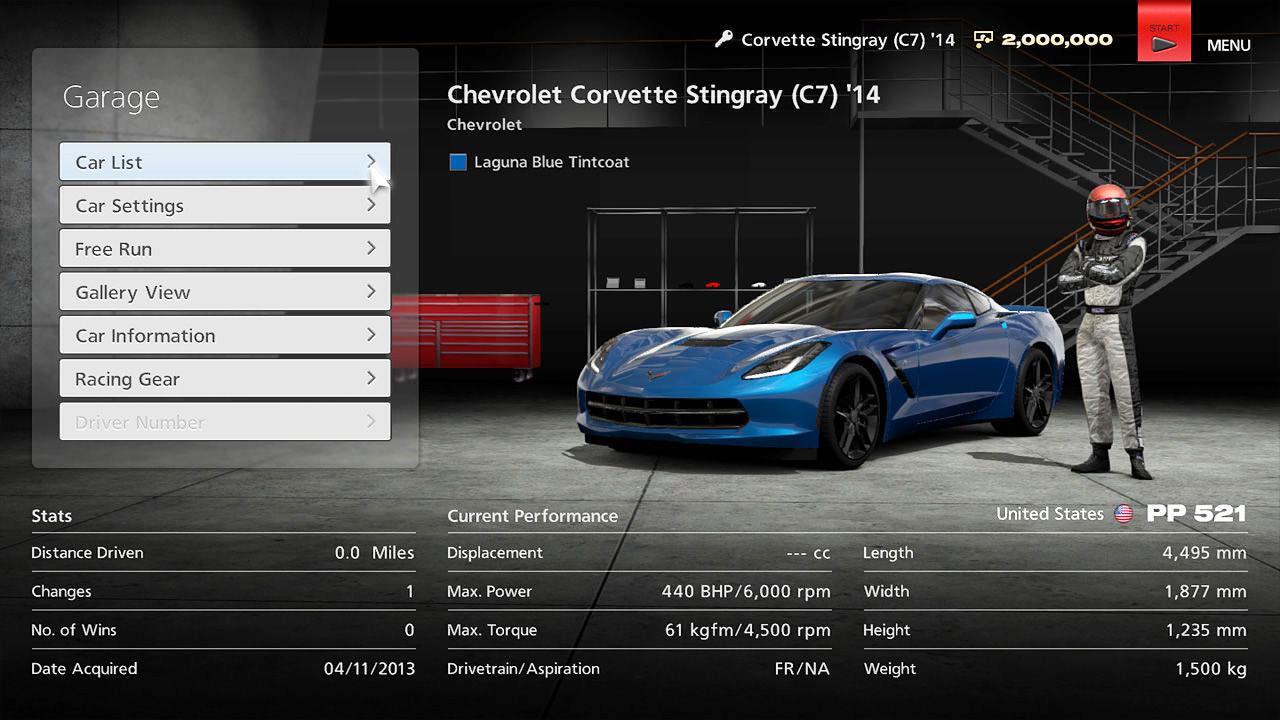 Caption: Challenges in Gran Turismo 6 are both explicit (win races, beat others) and implicit (adjust settings such as gear ratio, ride height, and downforce prior to each race).
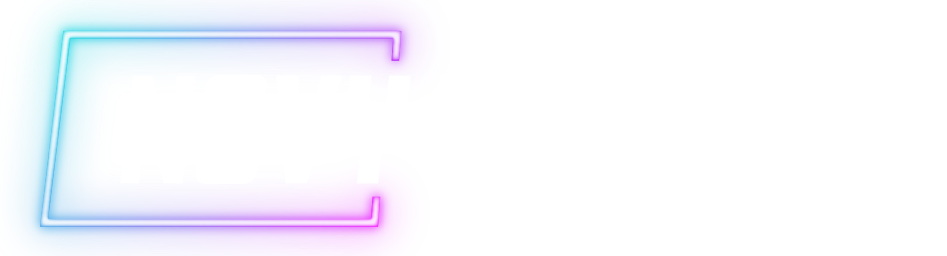 © 2022, 2024 Jeannie Novak All rights reserved.
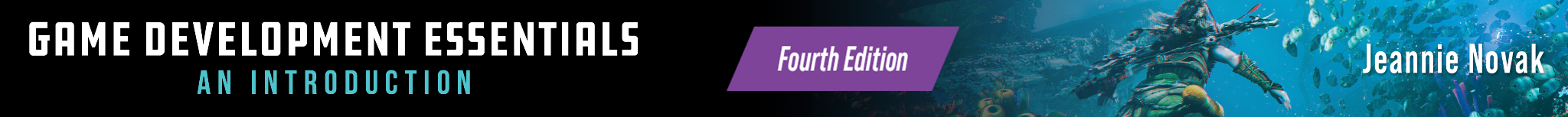 Challenges
Perfect & Imperfect Information
Credit: 2K Games
Credit: 2K Games
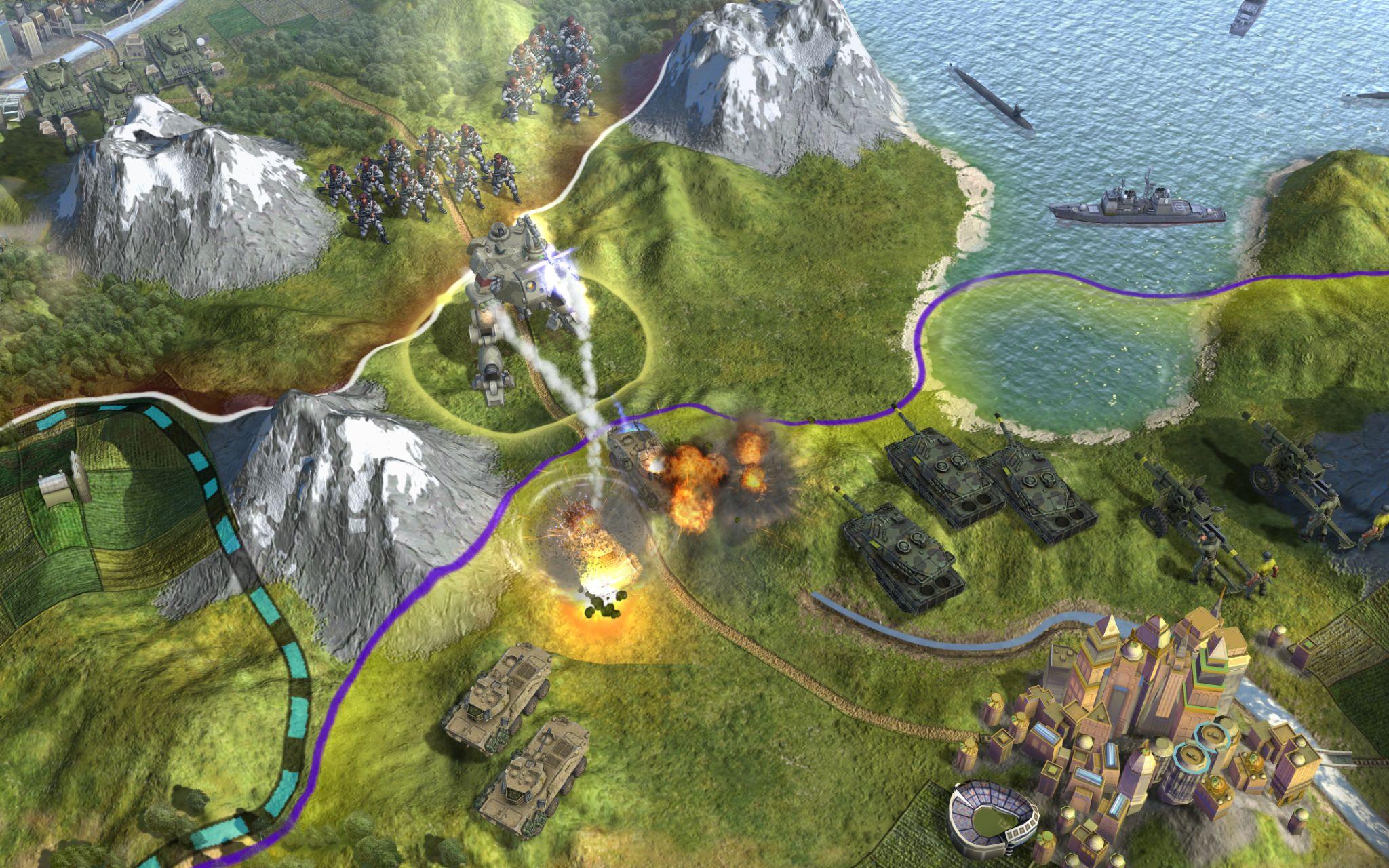 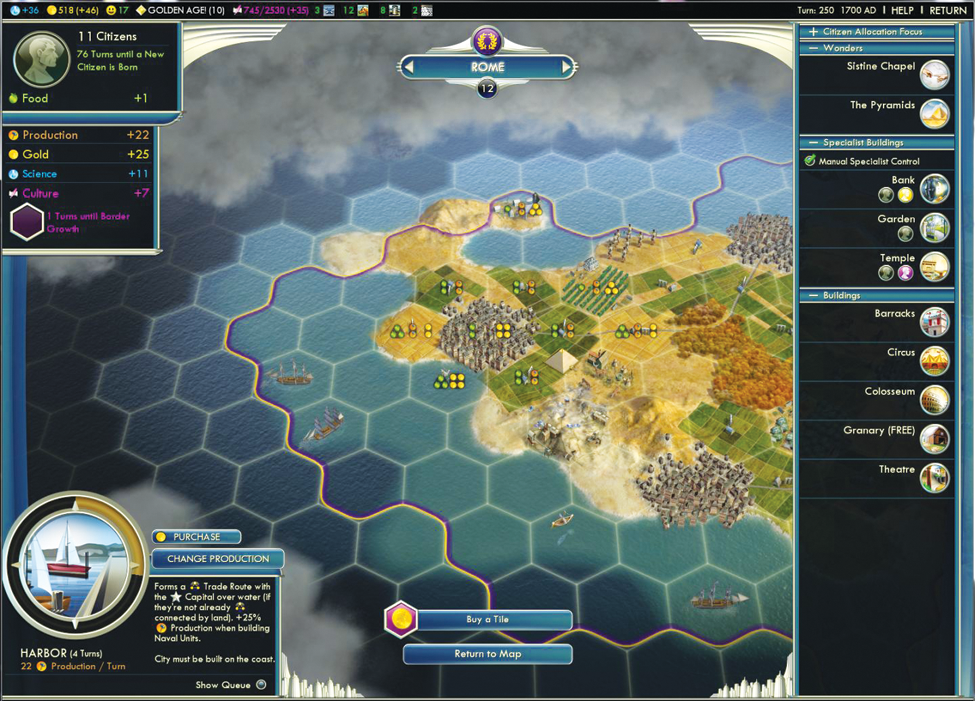 Caption: Strategy games such as Civilization V use perfect - left - and imperfect - right - information—the latter in the form of fog of war.
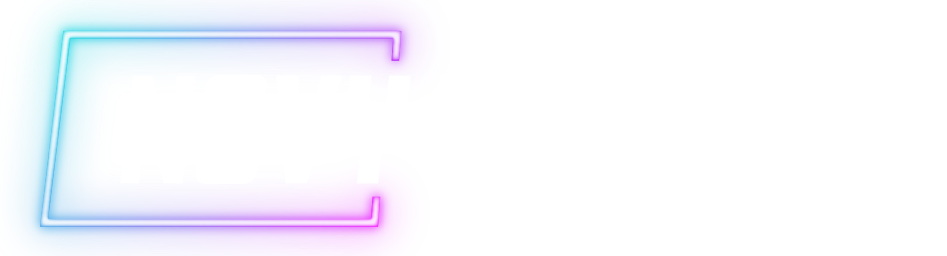 © 2022, 2024 Jeannie Novak All rights reserved.
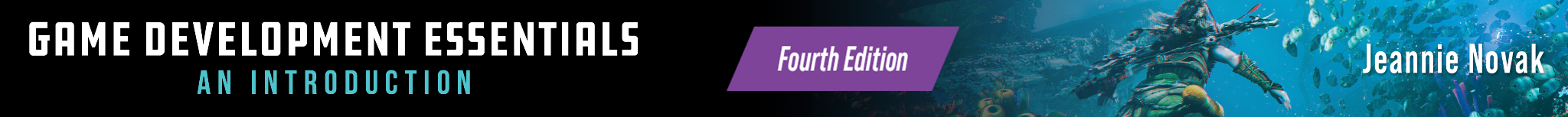 Challenges
Intrinsic & Extrinsic Knowledge
Credit: vedder (MobyGames)
Credit: vedder (MobyGames)
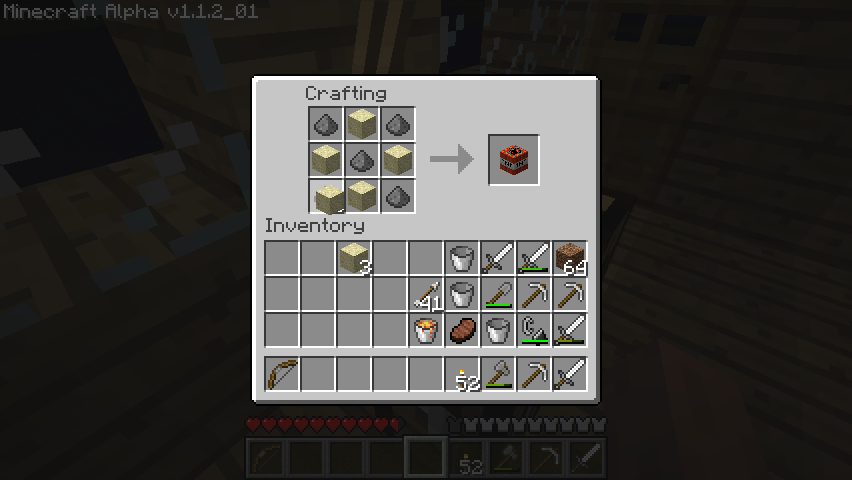 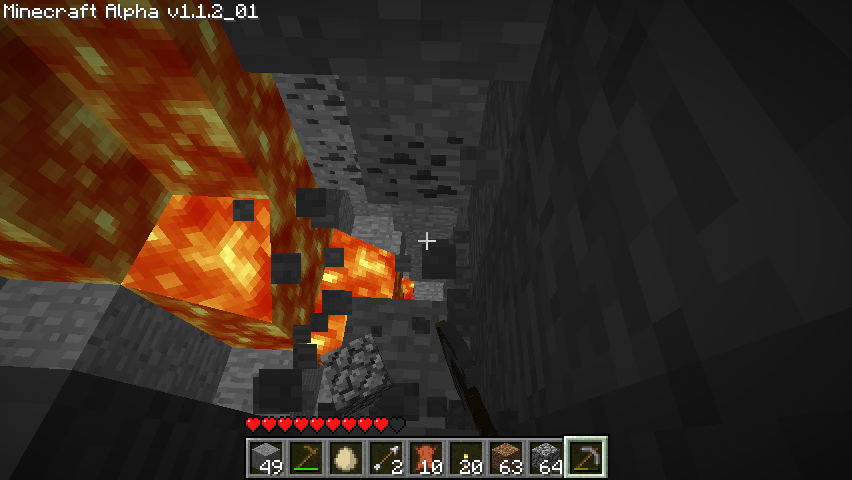 Caption: In Minecraft, players apply intrinsic (For example, crafting recipes) and extrinsic knowledge (For example, wood burns, ore melts) in order to build anything they can imagine—including shelters that protect them from the monsters that come out at night!
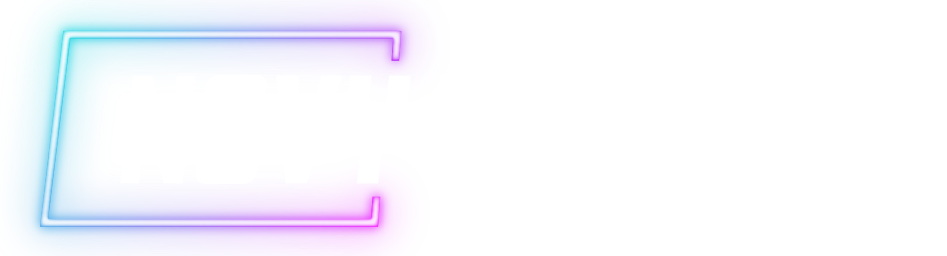 © 2022, 2024 Jeannie Novak All rights reserved.
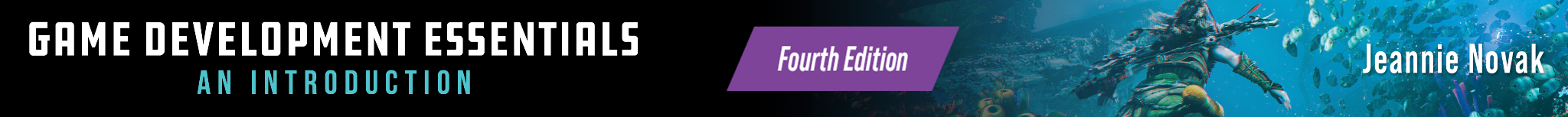 Challenges
Spatial Awareness
Credit: Tomas Petersson (MobyGames)
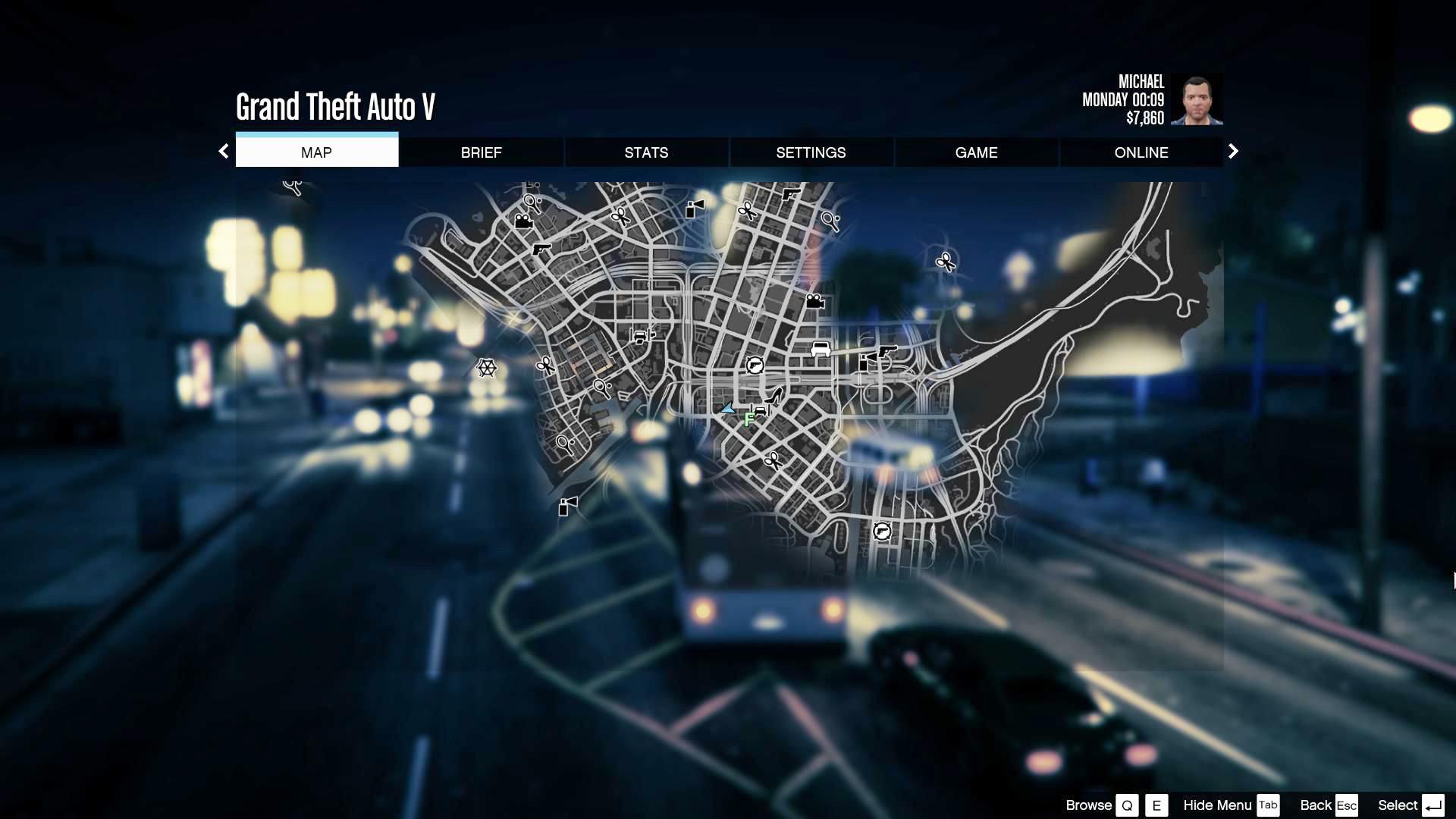 Caption: Players navigate the streets of Los Santos in Grand Theft Auto V.
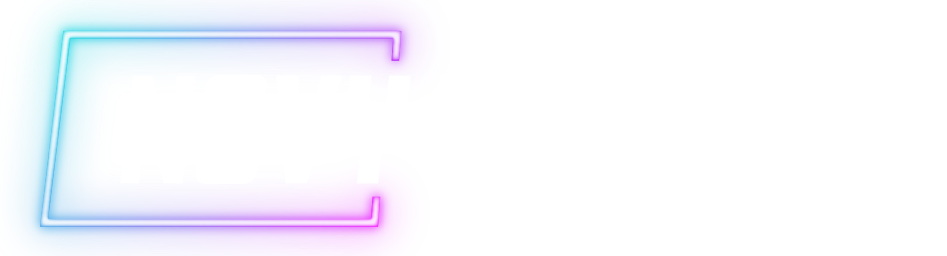 © 2022, 2024 Jeannie Novak All rights reserved.
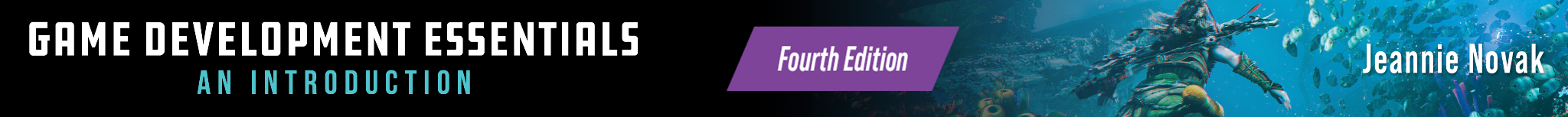 Challenges
Pattern Recognition & Matching
Credit: GungHo Online Entertainment
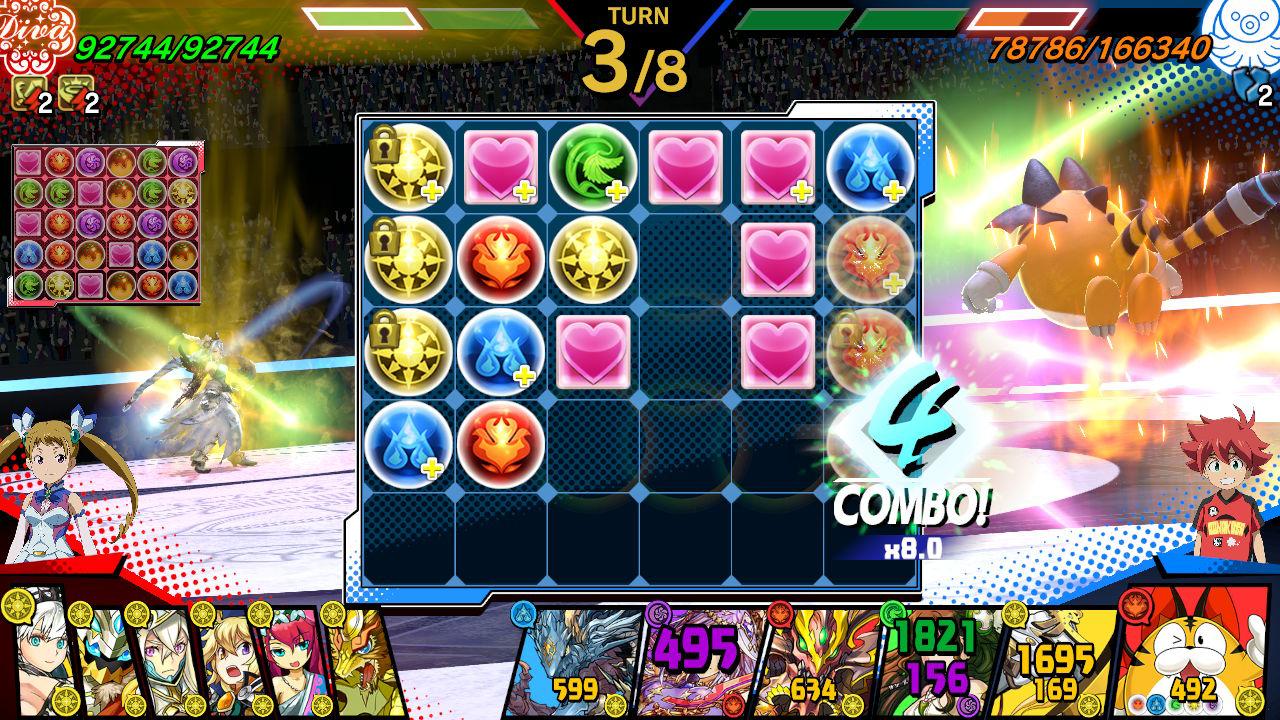 Caption: Games such as Puzzles & Dragons incorporate pattern recognition mechanics through Match-3 gameplay.
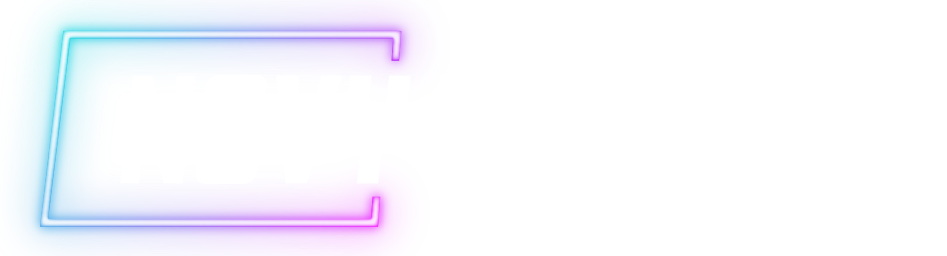 © 2022, 2024 Jeannie Novak All rights reserved.
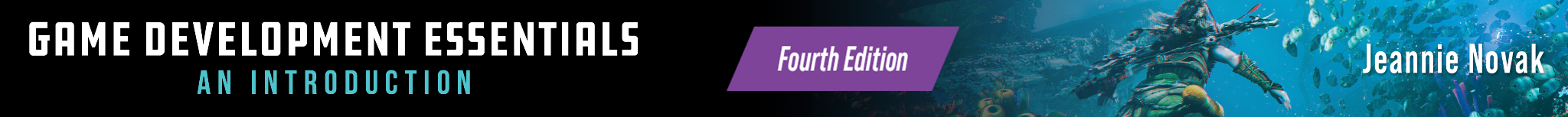 Challenges
Resource Management
Credit: Chucklefish Limited
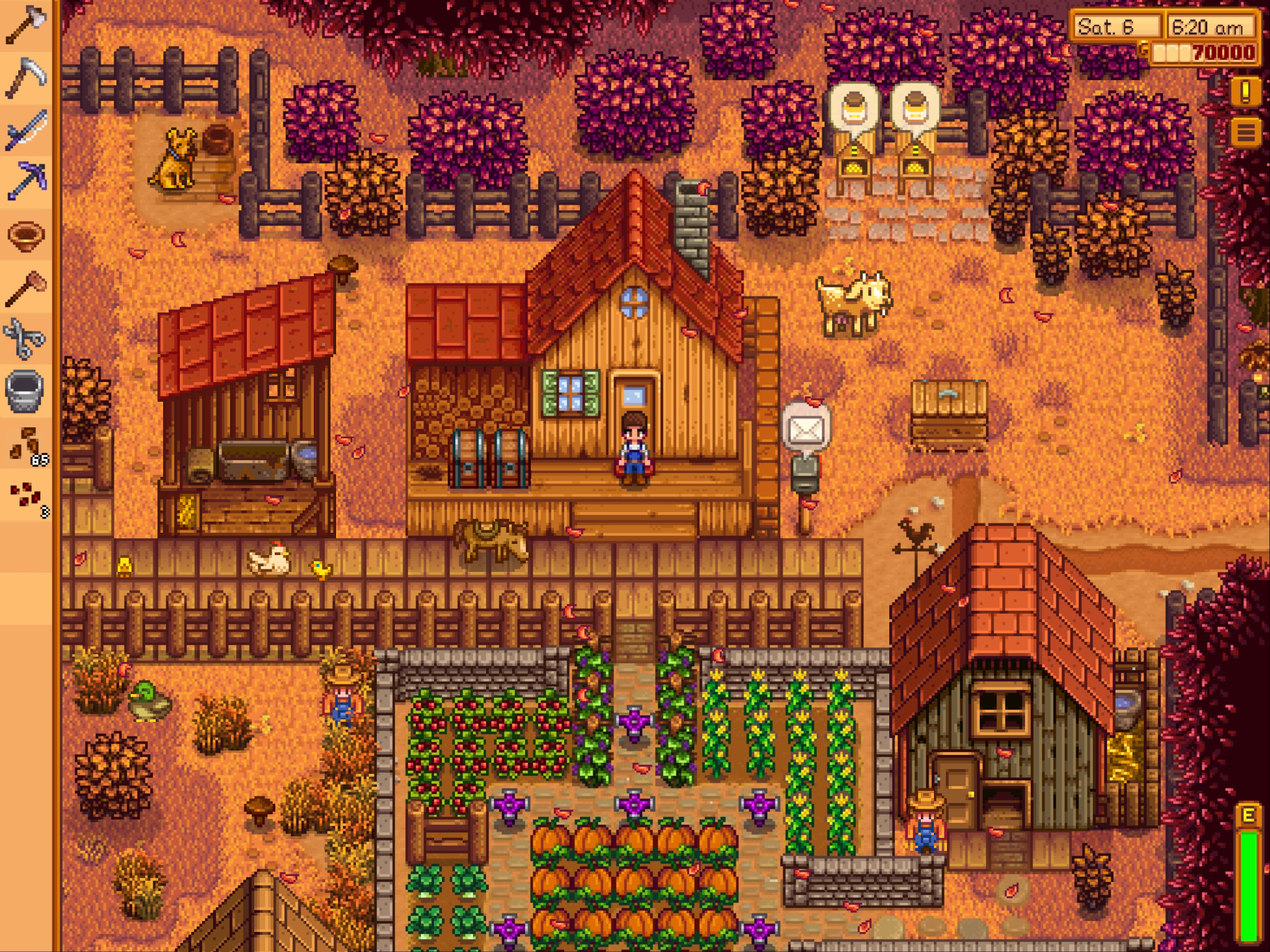 Caption: In Stardew Valley, the player must manage a variety of resources—including crops, livestock, products, goods, materials, and people.
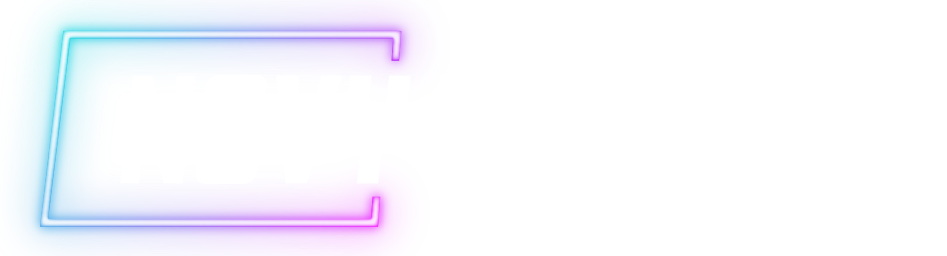 © 2022, 2024 Jeannie Novak All rights reserved.
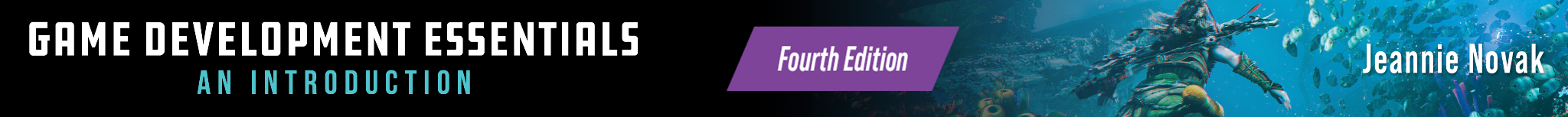 Challenges
Reaction Time
Credit: Sega Corporation
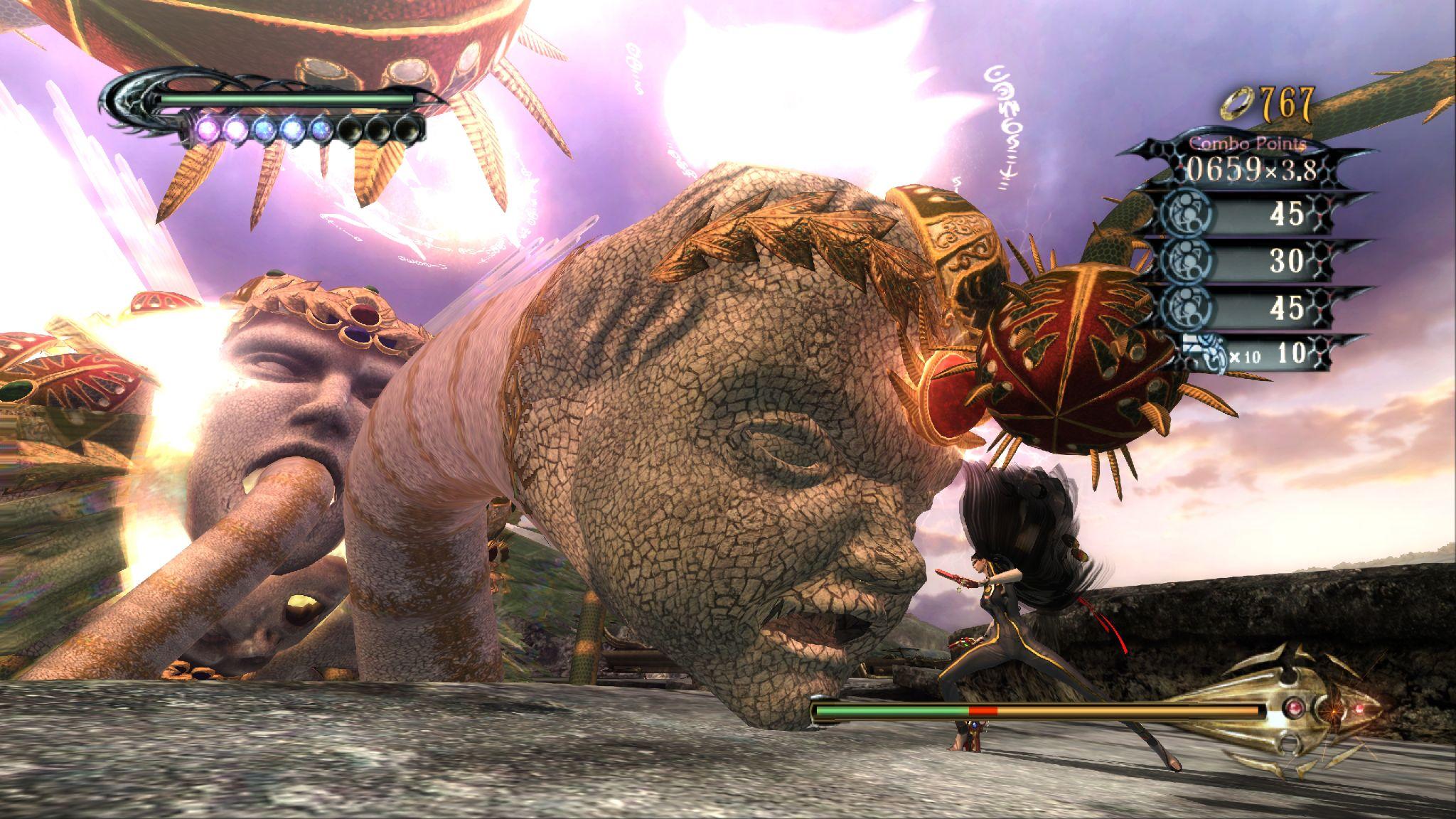 Caption: Gameplay in Bayonetta is entirely based on reaction time and reflexes—including when to dodge, block, and attack.
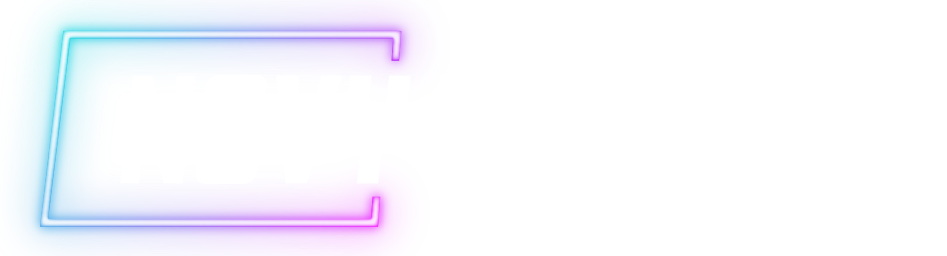 © 2022, 2024 Jeannie Novak All rights reserved.
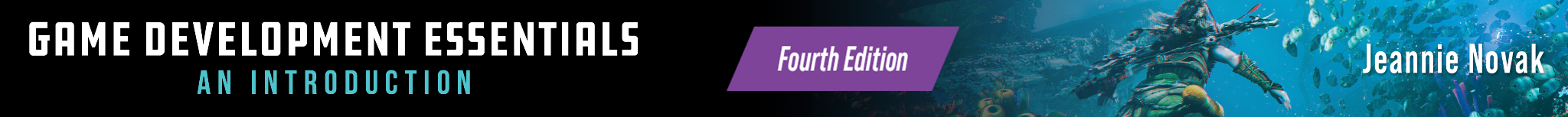 Balance
Credit: JN
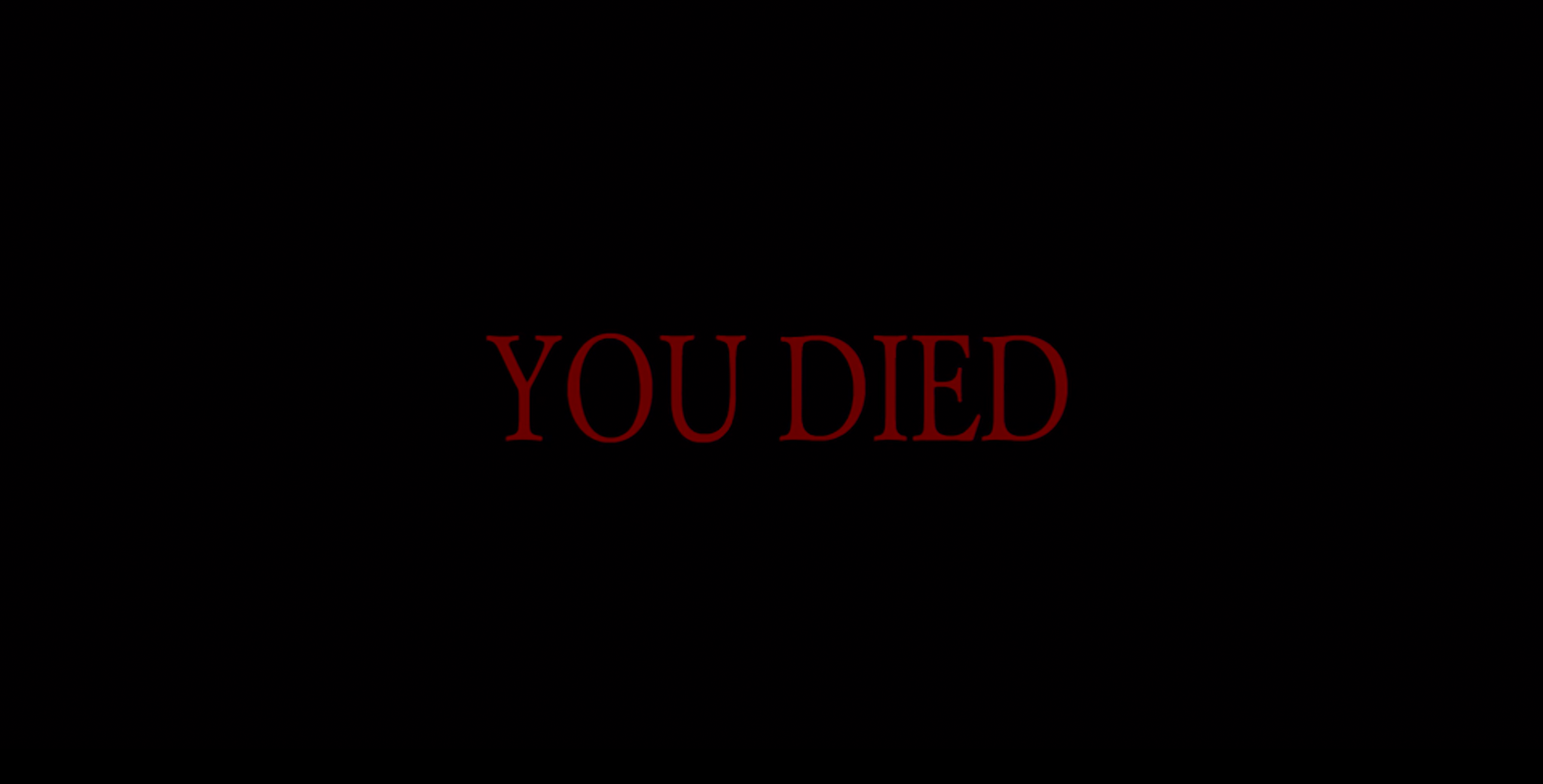 Caption: As ominous as it looks, the Dark Souls “YOU DIED” defeat screen is a blunt reminder that the player hasn’t mastered a particular area.
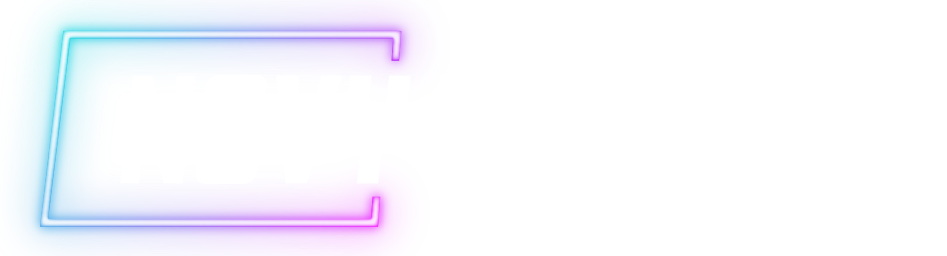 © 2022, 2024 Jeannie Novak All rights reserved.
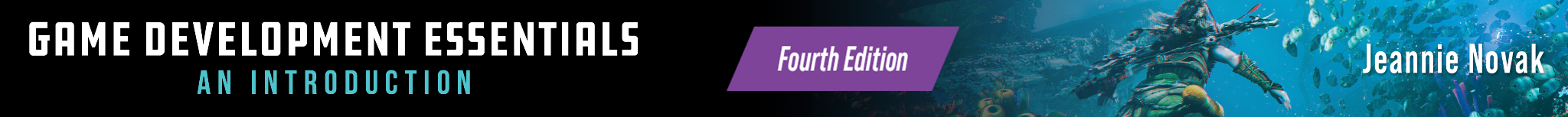 Balance
Static
Credit: Bandai Namco Entertainment
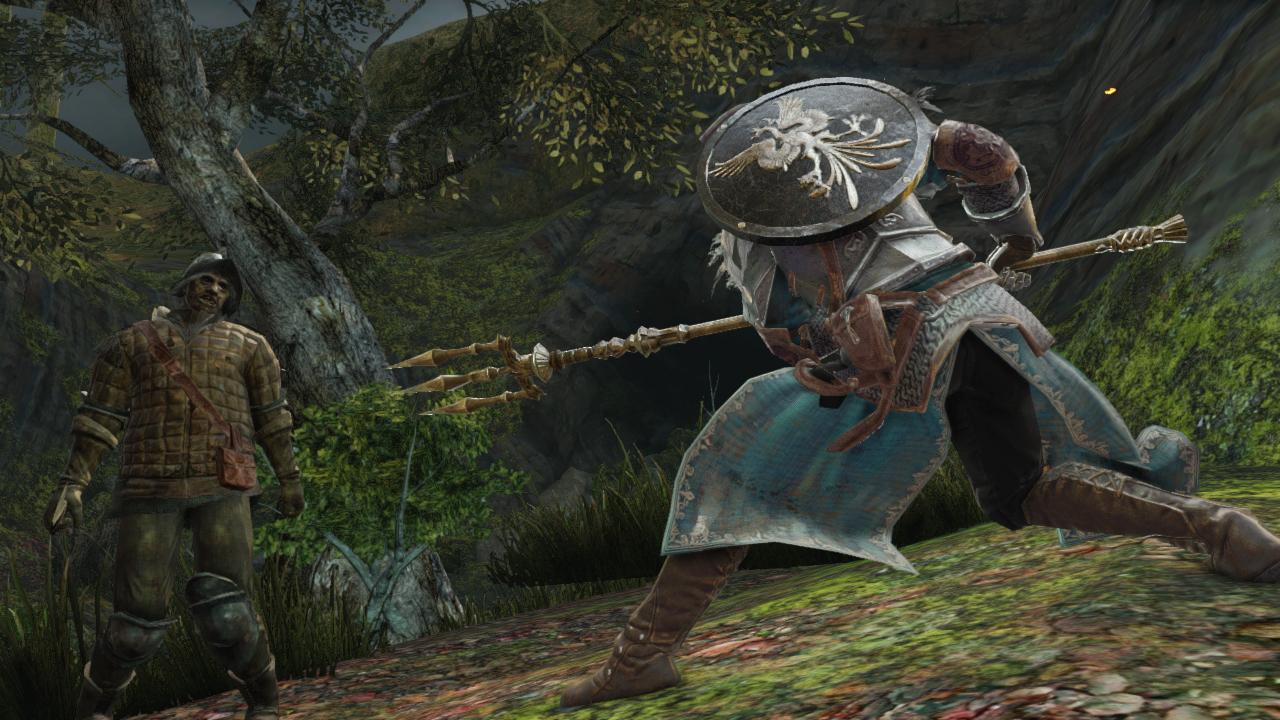 Caption: In Dark Souls II, an obvious strategy when using the Channeler’s Trident is to battle an enemy from a safe distance.
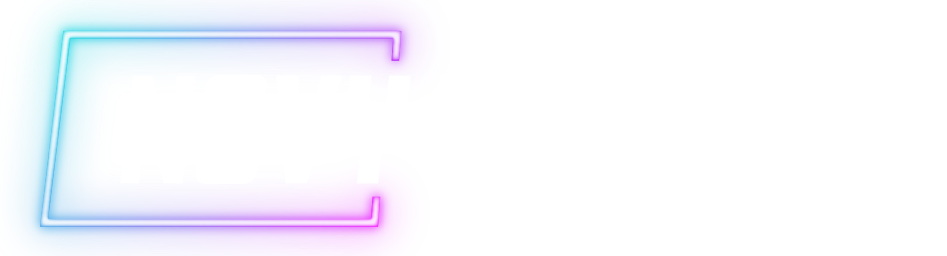 © 2022, 2024 Jeannie Novak All rights reserved.
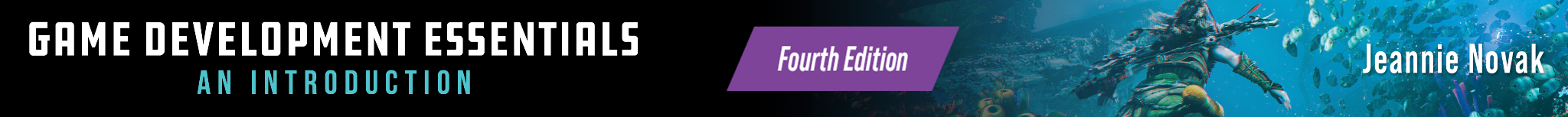 Balance
Symmetry
Credit: Devolver Digital
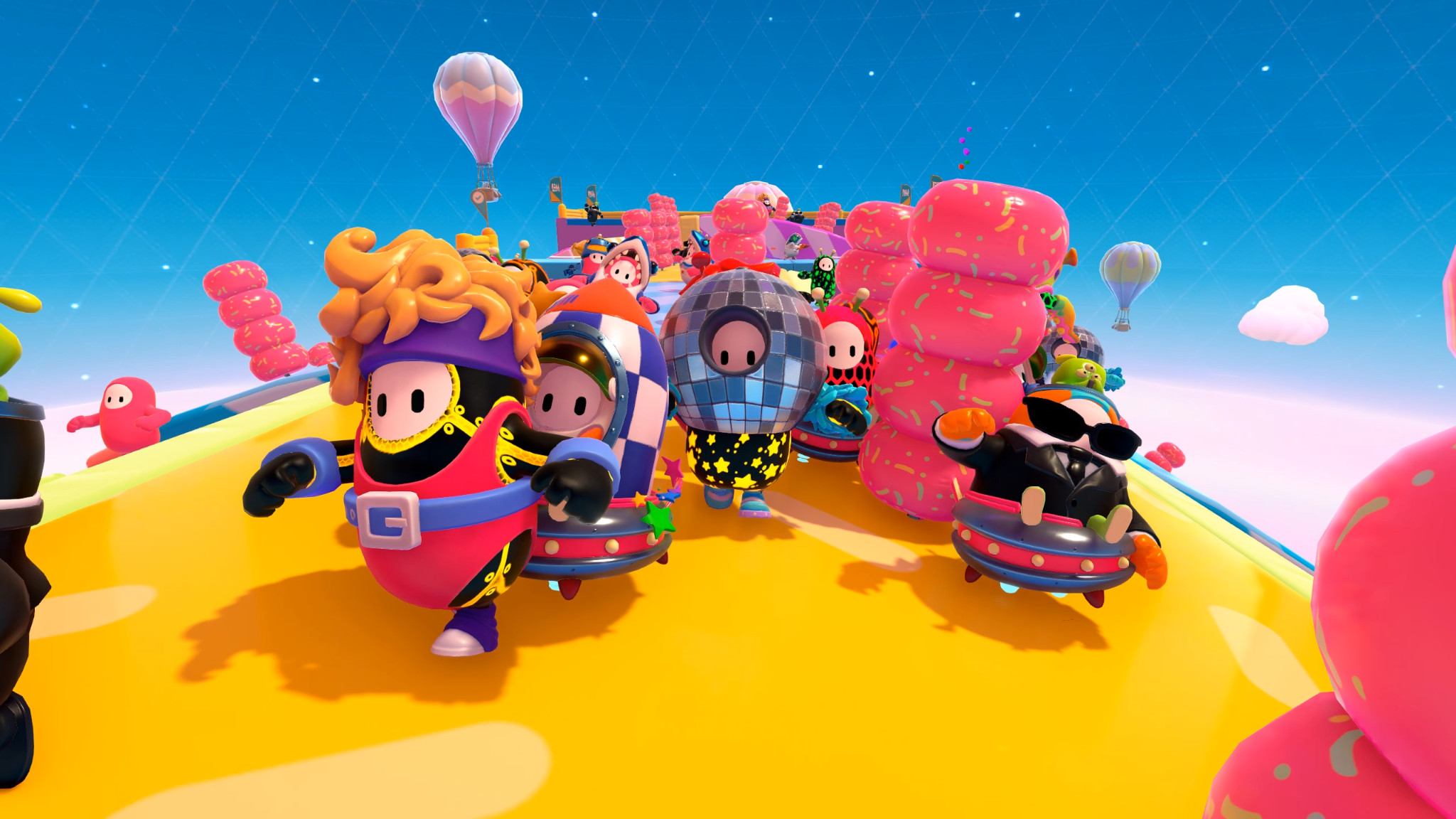 Caption: In Fall Guys, players begin the game with the same resources.
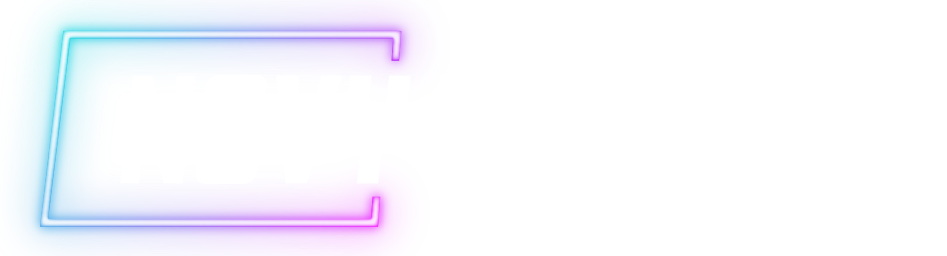 © 2022, 2024 Jeannie Novak All rights reserved.
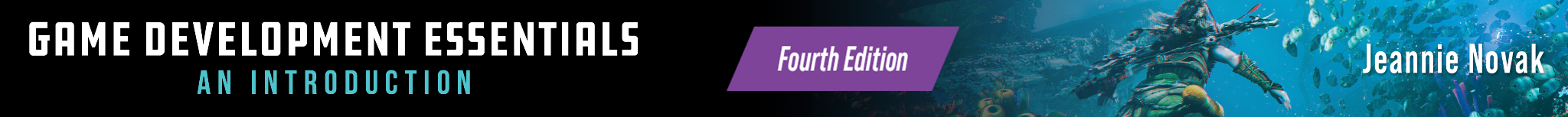 Balance
Symmetry
Credit: Illustrations by Ben Bourbon | Diagram by Per Olin
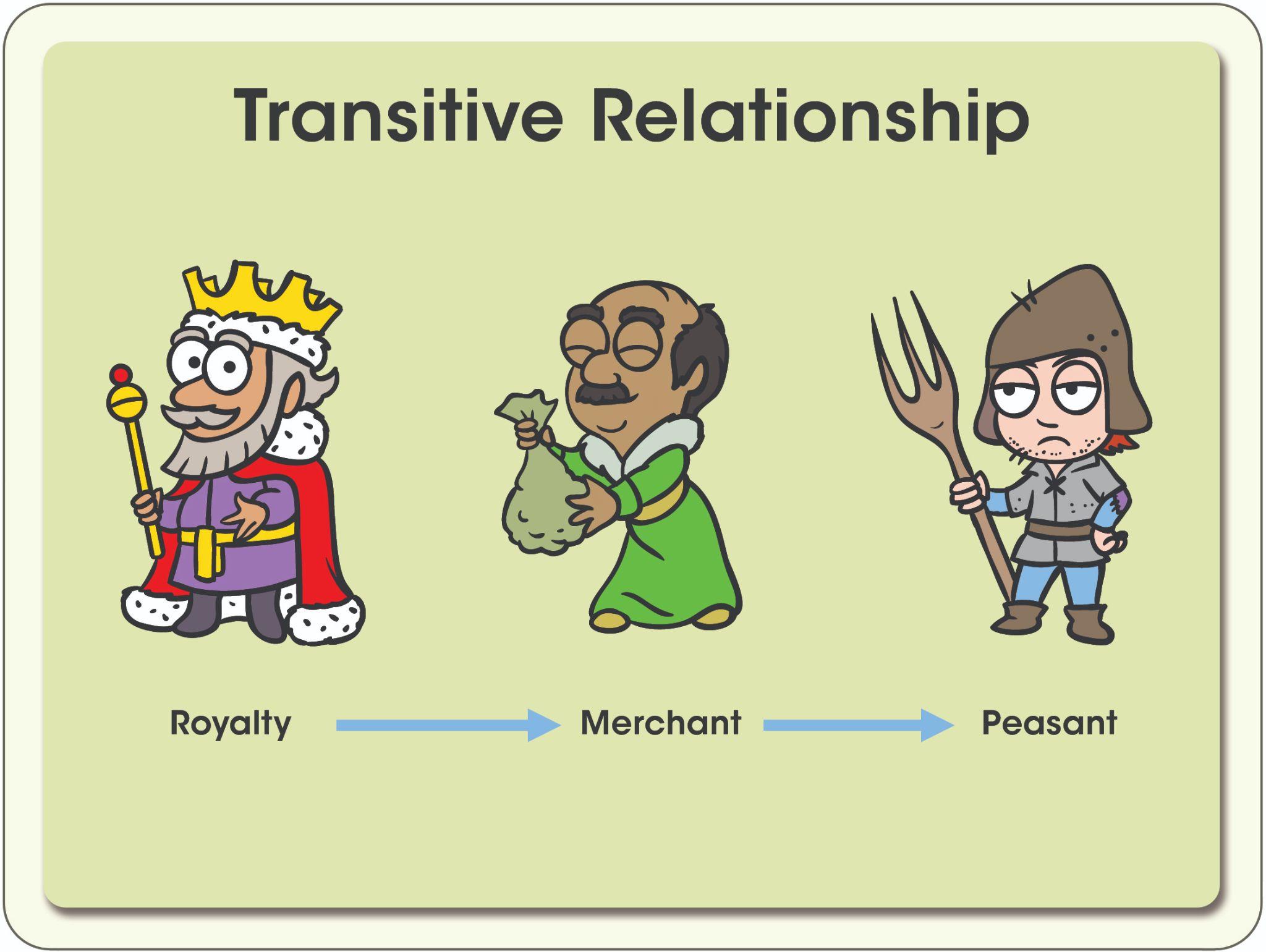 Caption: A hierarchical caste system is a type of linear, transitive relationship.
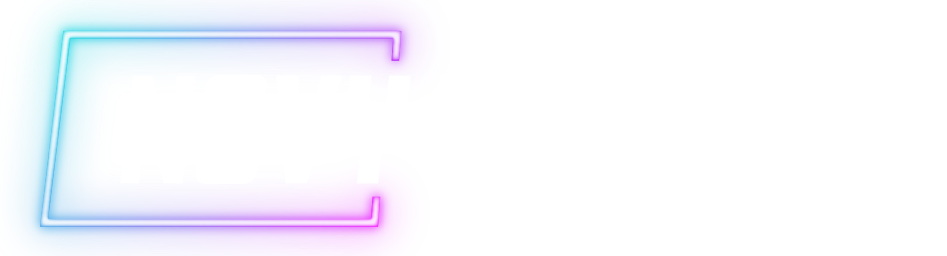 © 2022, 2024 Jeannie Novak All rights reserved.
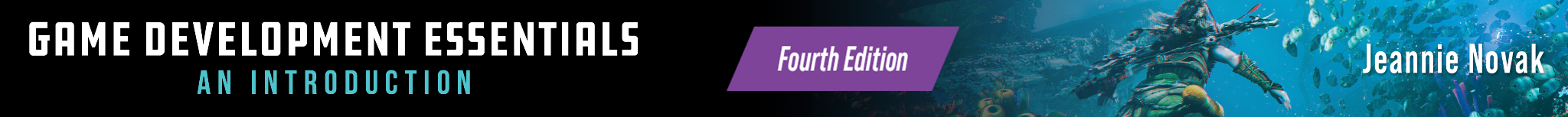 Balance
Symmetry
Credit: Illustrations by Ben Bourbon | Diagram by Per Olin
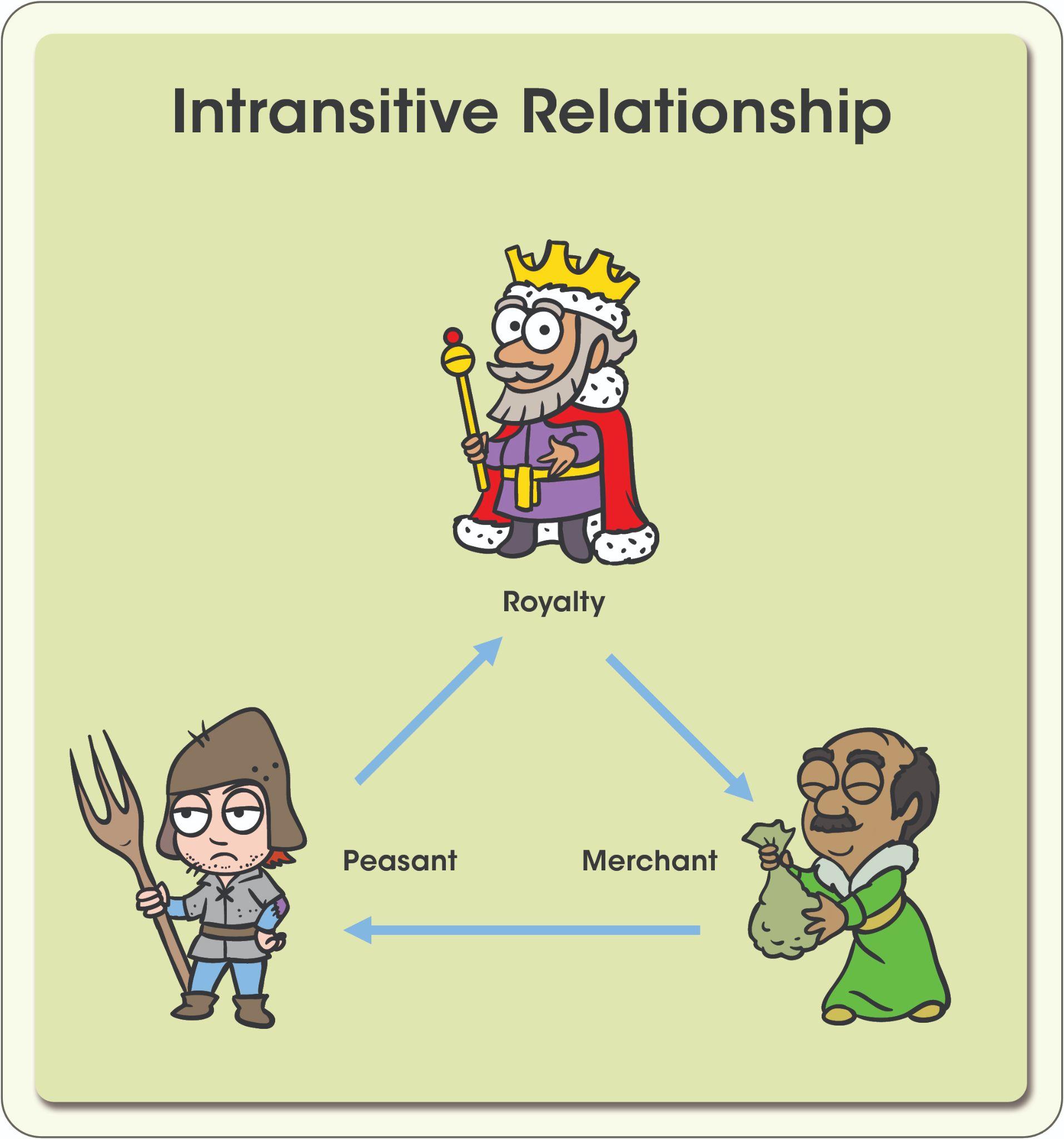 Caption: A rock-paper-scissors system is a type of circular, intransitive relationship.
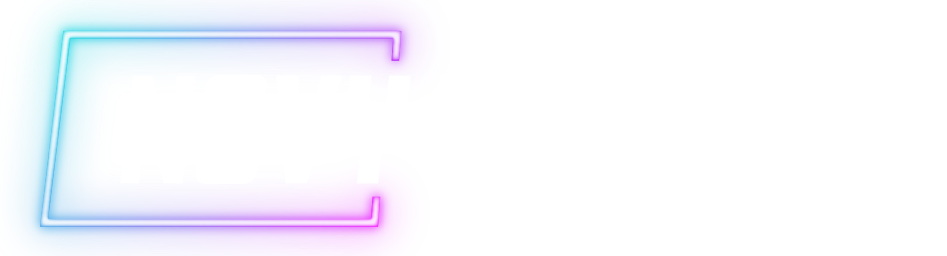 © 2022, 2024 Jeannie Novak All rights reserved.
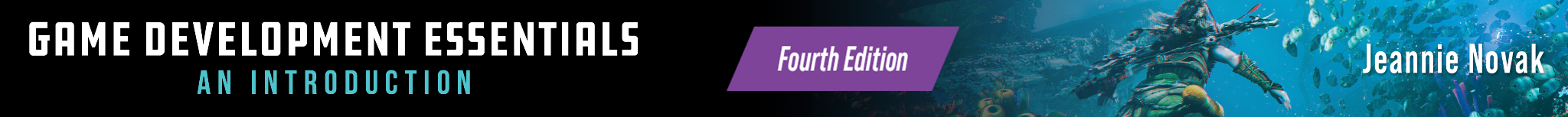 Balance
Trade-Offs
Credit: JN
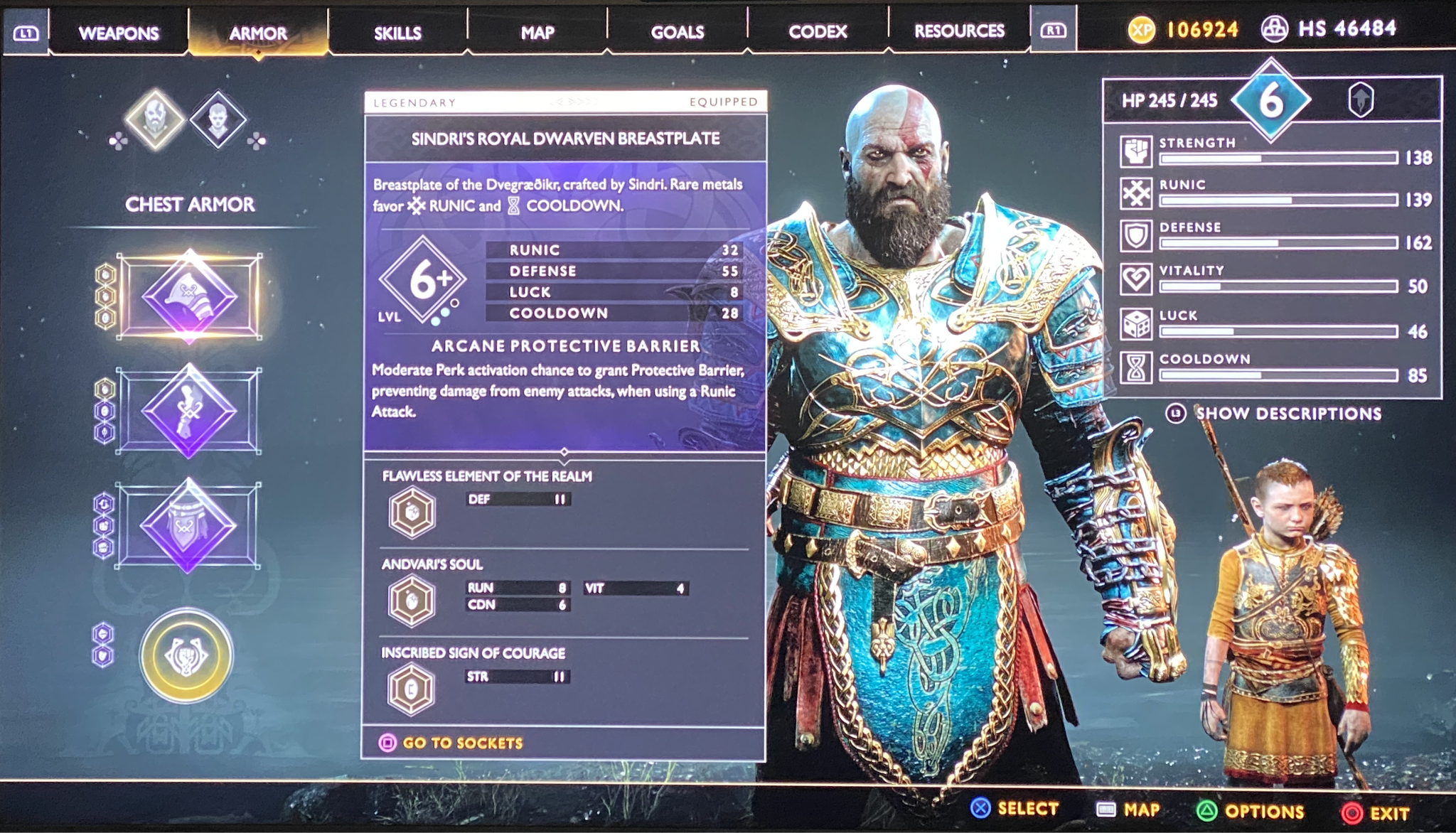 Caption: In God of War (2018), sturdier armor is often very useful in defense (blocking attacks and absorbing damage)–but it also takes away from the character’s overall strength.
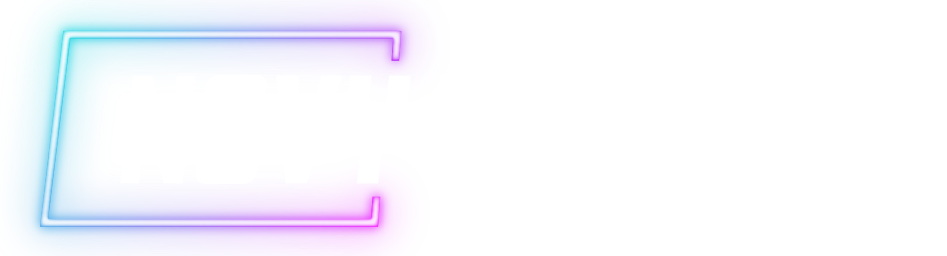 © 2022, 2024 Jeannie Novak All rights reserved.
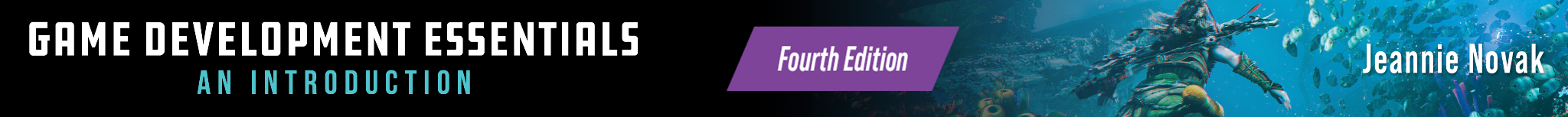 Balance
Feedback Loop
Credit: JN
Credit: JN
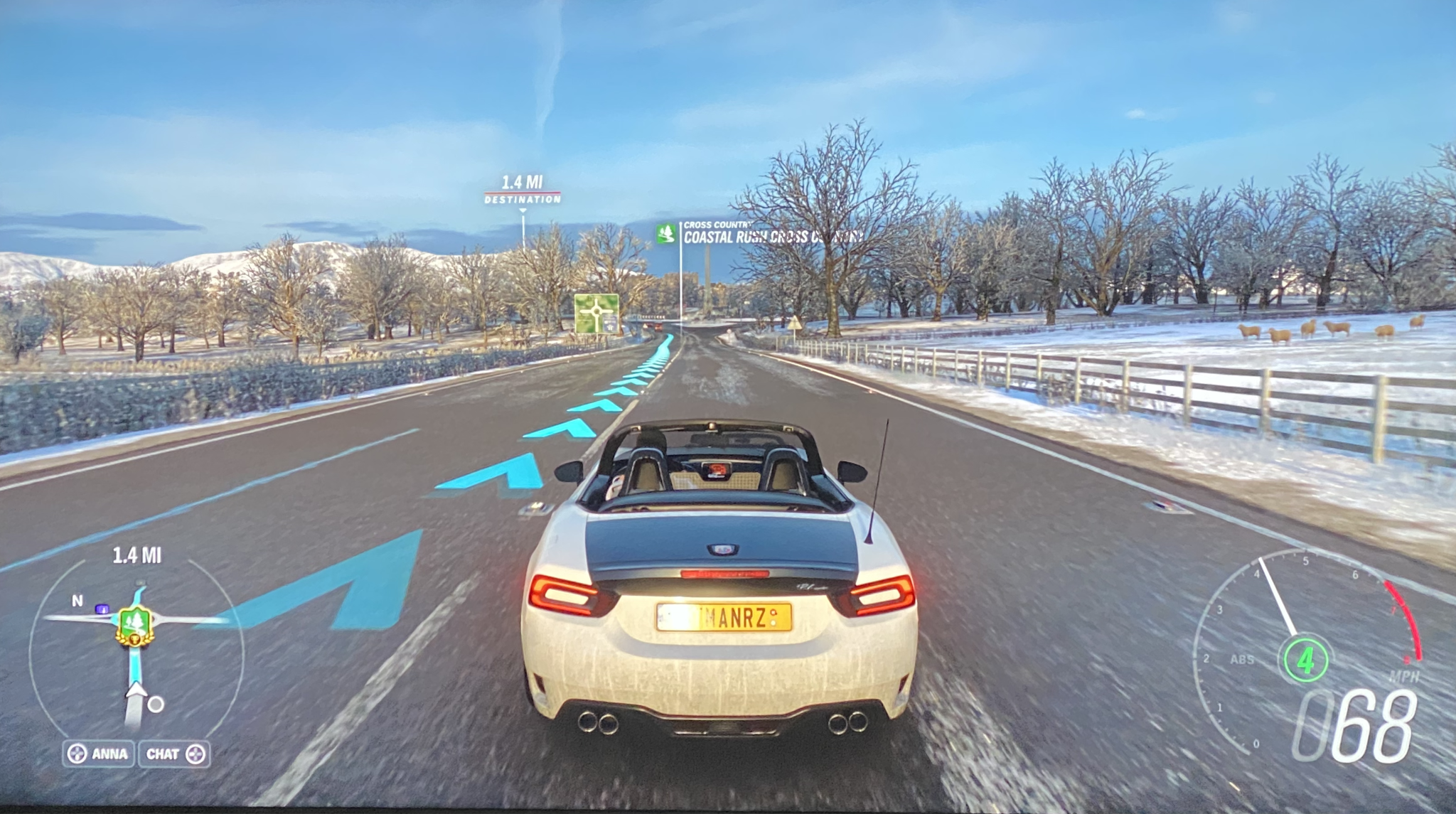 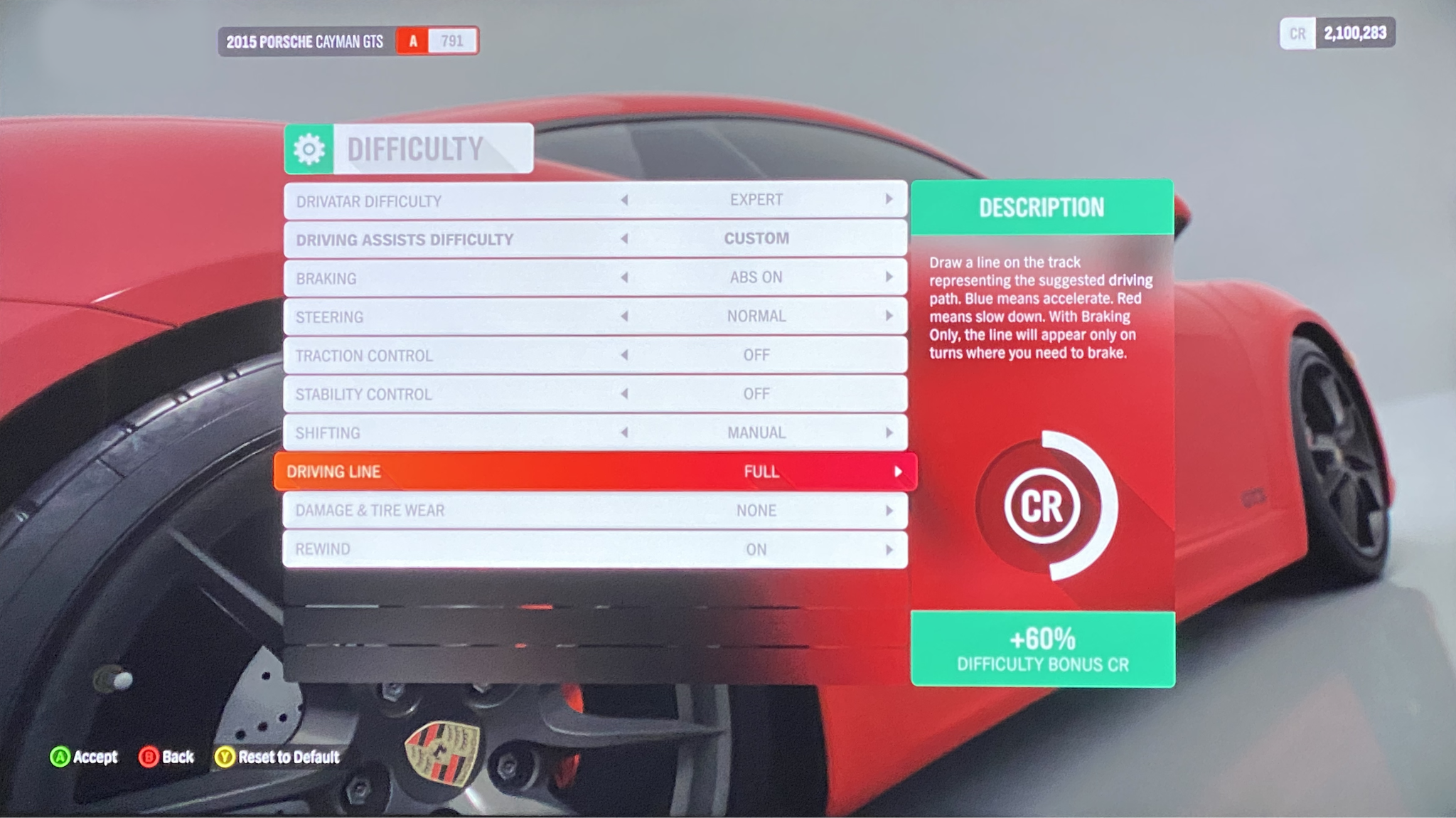 Caption: Enabling the driving line in Forza Horizon 4 provides the player with an assist (positive feedback - left), while also lowering the player’s bonus by 10% (from 70 to 60 shown - right).
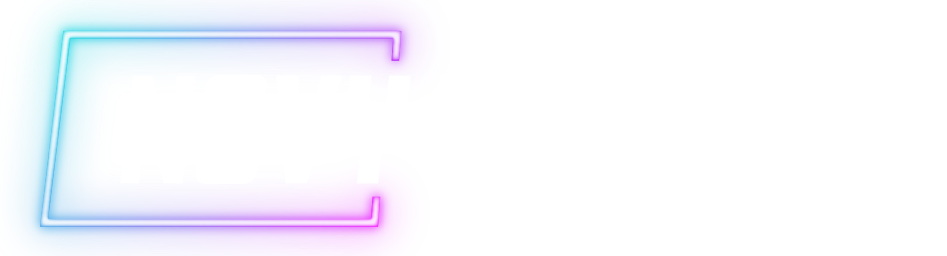 © 2022, 2024 Jeannie Novak All rights reserved.
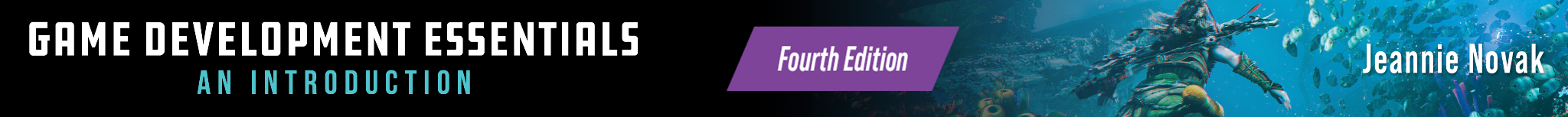 Balance
Dynamic
Credit: THQ Nordic GmbH
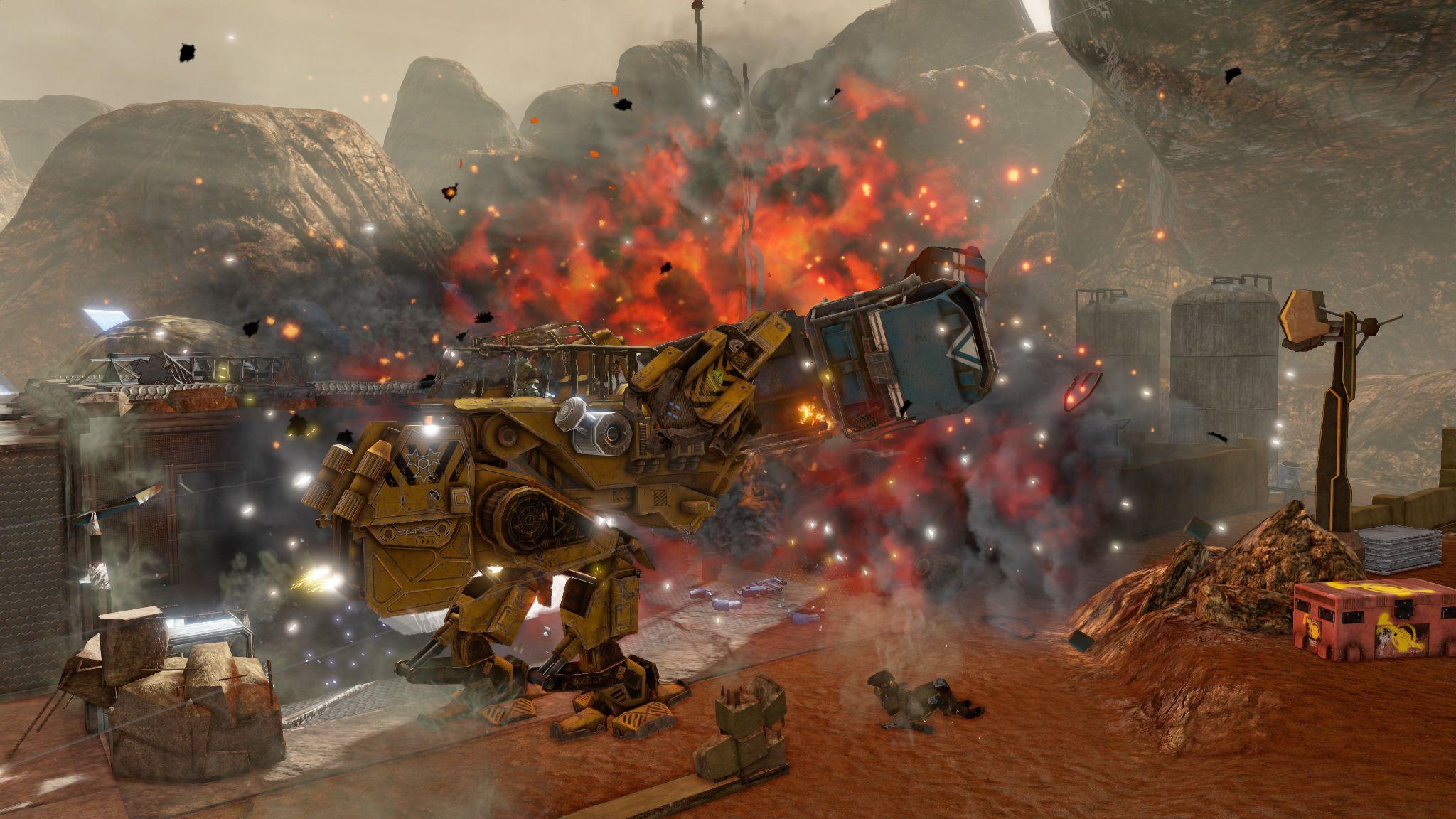 Caption: In Red Faction: Guerilla Re-Mars-tered, players wreak havoc across Mars.
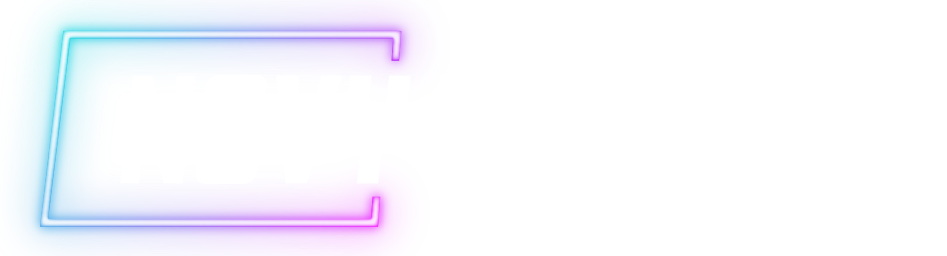 © 2022, 2024 Jeannie Novak All rights reserved.
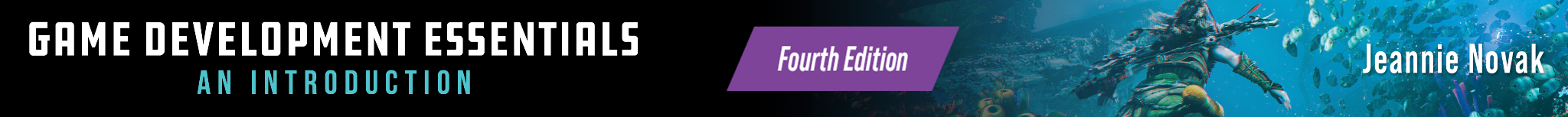 Balance
Maintenance
Credit: Sega Corporation
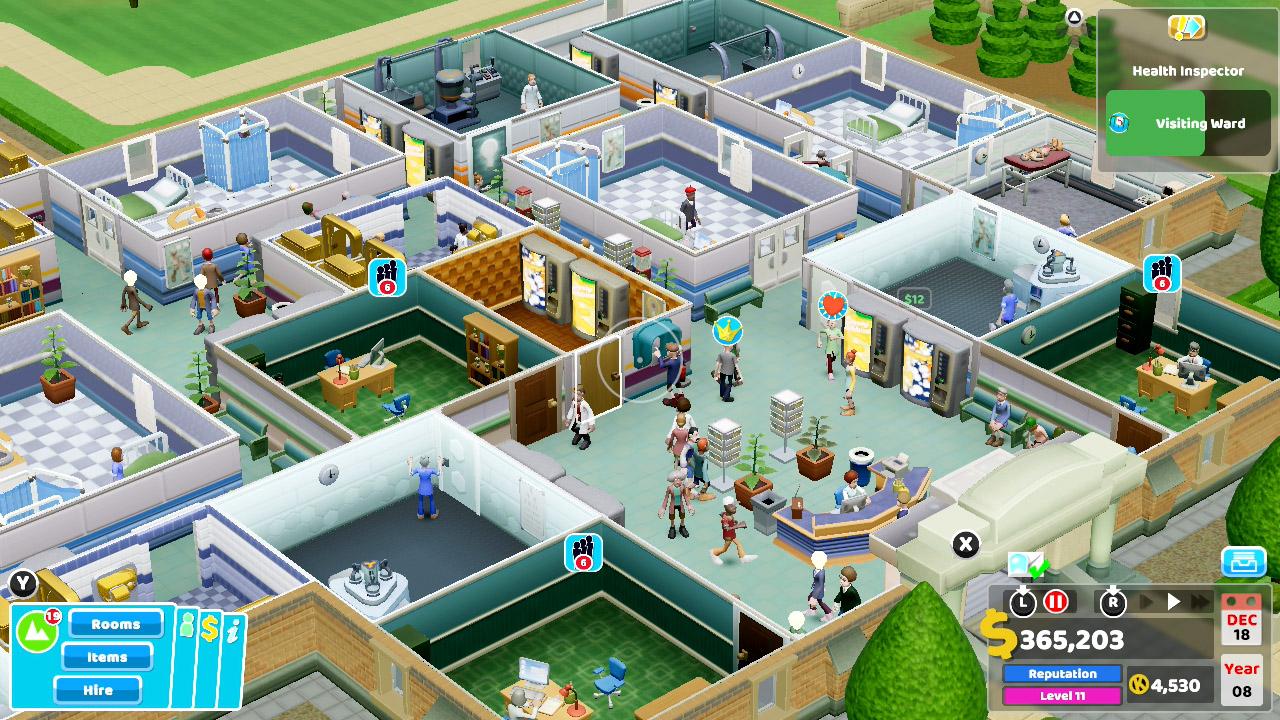 Caption: Throughout Two Point Hospital, the player must maintain the balance of resources–including room availability, staff, reputation, and revenue.
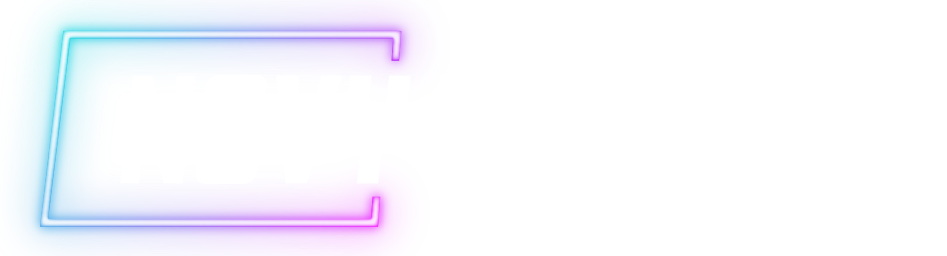 © 2022, 2024 Jeannie Novak All rights reserved.
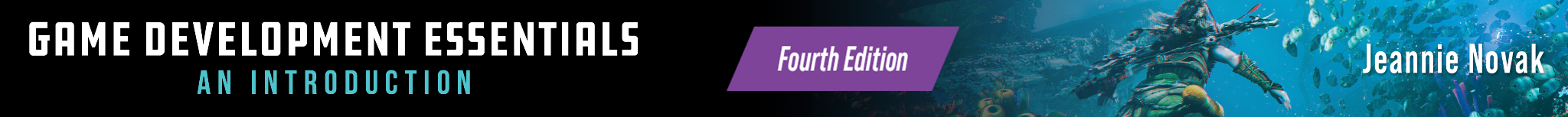 Balance
Restoration
Credit: Warner Brothers Interactive Entertainment
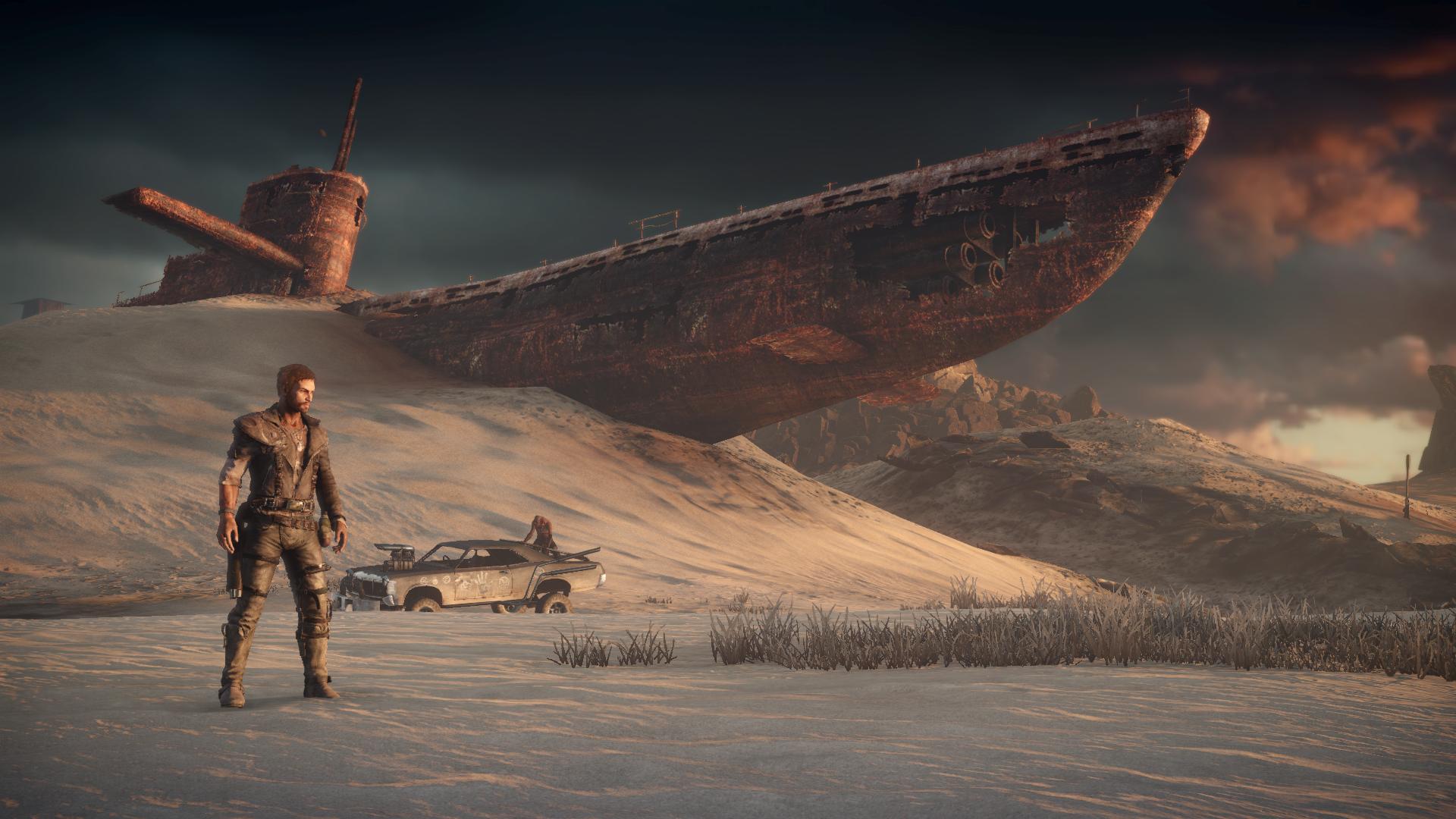 Caption: In Mad Max, the player must take control of a world in anarchy.
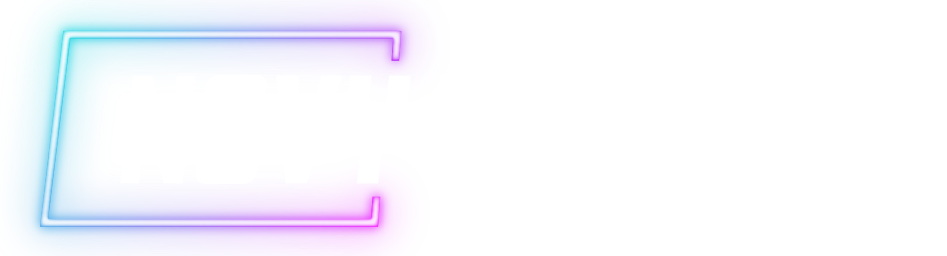 © 2022, 2024 Jeannie Novak All rights reserved.
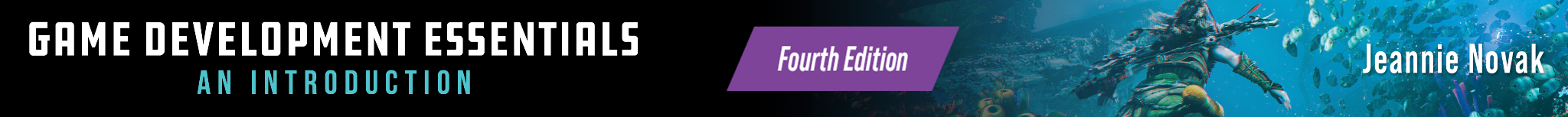 Economy
Credit: sterm (MobyGames)
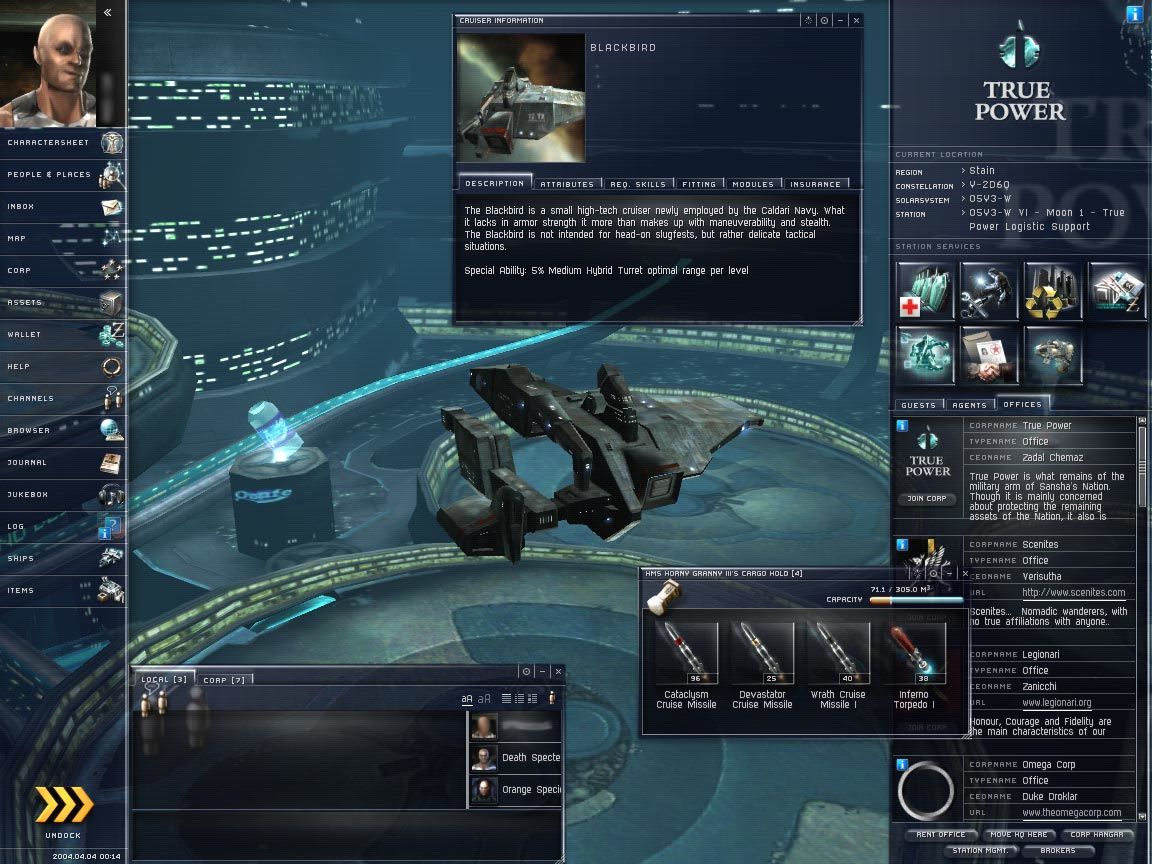 Caption: CCP Games’ EVE Online features a persistent state world and an enduring player-driven economy.
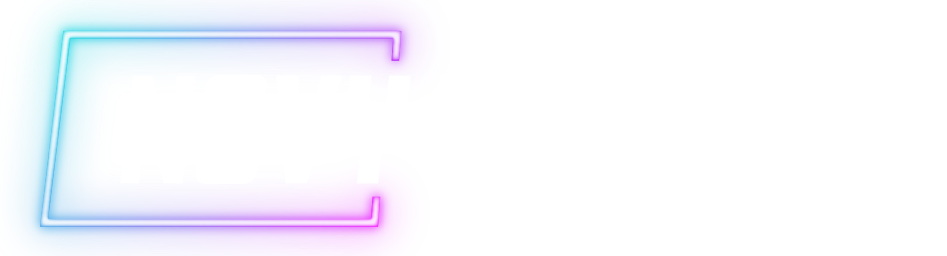 © 2022, 2024 Jeannie Novak All rights reserved.
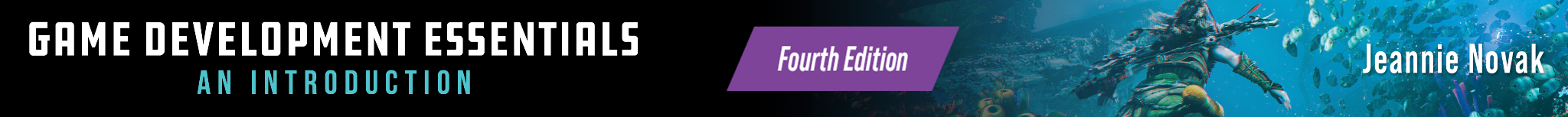 CHAPTER 6
REVIEW EXERCISES
1
What is the difference between gameplay and story? Choose one game and discuss its story and gameplay elements separately. How do these two elements intersect?
2
Contrast the static and dynamic elements of an existing game. How do players modify the game to make it dynamic, and what does this have to do with game balance?
What are the players’ goals in a non zero-sum game? How can the Prisoner’s Dilemma and the tragedy of the commons be applied to gameplay? Create a scenario around one of these theories and discuss how a game involving both cooperation and competition could be compelling and interesting.
3
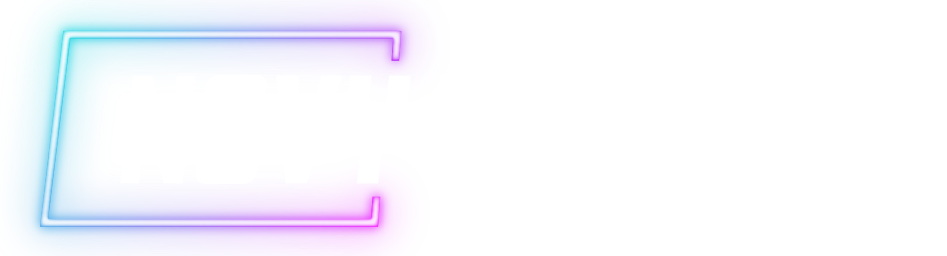 © 2022, 2024 Jeannie Novak All rights reserved.
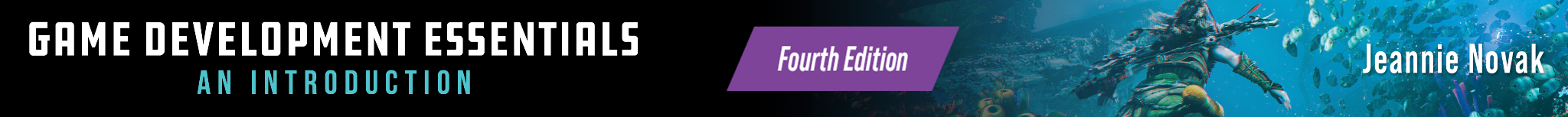 CHAPTER 6
REVIEW EXERCISES
Play a card or board game (either a classic game like Monopoly or a modern tabletop game like those that can be found at sites such as BoardGameGeek). Analyze the rules—including victory and defeat conditions, gameplay process, and game goals. What steps would you take to create a digital version of this game? (Consider expanding on the game’s story as one strategy.)
4
How do goals relate to challenges in a game—and what strategies can be utilized to overcome these challenges? Choose one game goal and write a premise (discussed in Chapter 5) that incorporates that goal. List three plot points that incorporate challenges associated with the game goal you chose. Discuss several strategies that a player might utilize to overcome each challenge. By doing this, how are you integrating gameplay with story?
5
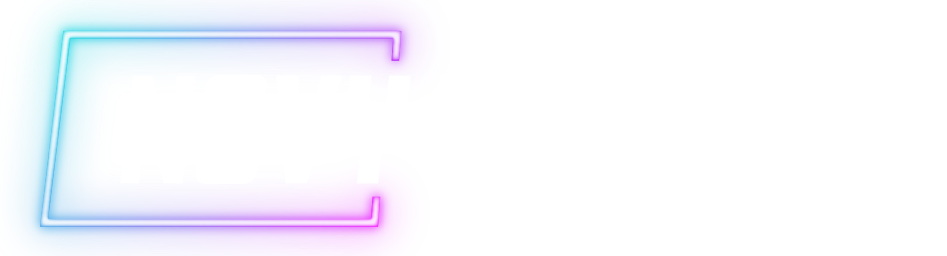 © 2022, 2024 Jeannie Novak All rights reserved.
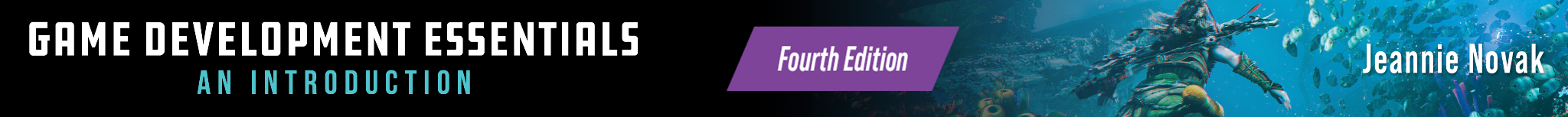 CHAPTER 6
REVIEW EXERCISES
Imagine that you’ve created an original game in which you and other players must escape from a deserted island. There are three objects that could be built that might help players leave the island: boat, raft, and lifesaver. The boat is the most difficult to build, but it is the most stable escape object; the lifesaver is the easiest to build; and the less stable raft falls in the middle. The relationship between these objects is linear, or transitive. How would you alter the objects so that the relationship becomes intransitive?
6
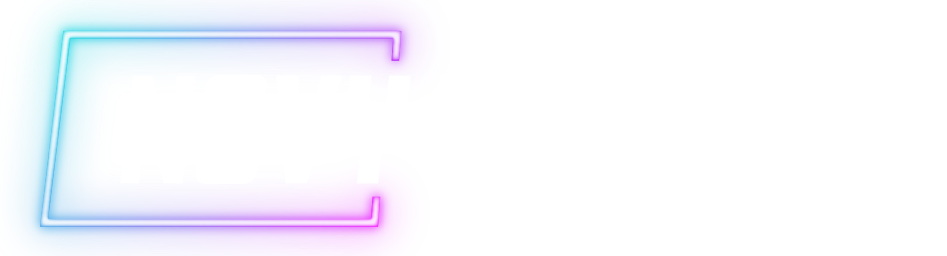 © 2022, 2024 Jeannie Novak All rights reserved.
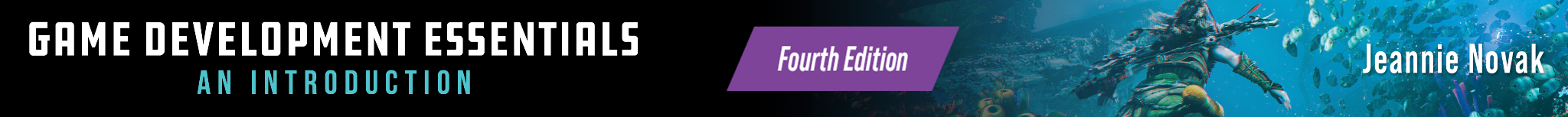 CHAPTER 6
REVIEW EXERCISES
A game’s premise indicates “You are given immunity from a deadly disease that causes humans to age rapidly. It is up to you alone to find the cure. Use your powers of deduction to uncover the mysterious origins of this disease and find an antidote—before it’s too late!” Discuss the game’s specific victory and defeat conditions. Giving the game a genre of your choice, make up a set of rules.
7
There are plenty of games that focus on the application of either intrinsic or extrinsic knowledge, but it’s not as common to combine both in one game. Create an original game idea that makes use of both forms of knowledge as strategy elements.
8
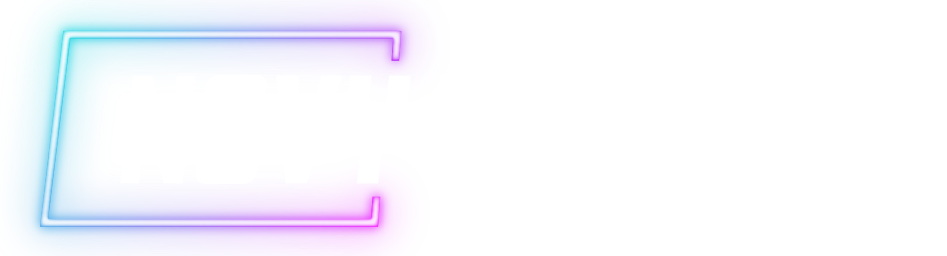 © 2022, 2024 Jeannie Novak All rights reserved.